NTGs para una agricultura más sostenible en la UE
Dr. Josep M. Casacuberta, CRAG (CSIC-IRTA-UAB-UB)
josep.casacuberta@cragenomica.es
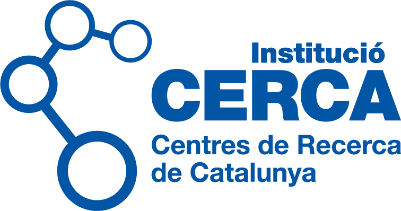 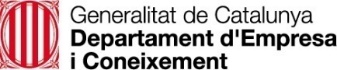 INSTITUCIÓ CATALANA DE RECERCA I ESTUDIS AVANÇATS
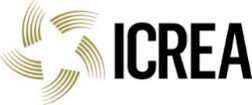 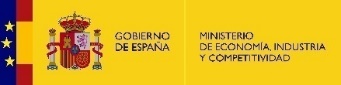 La mejora genética de plantas
Especies silvestres
Wild
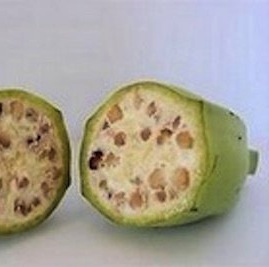 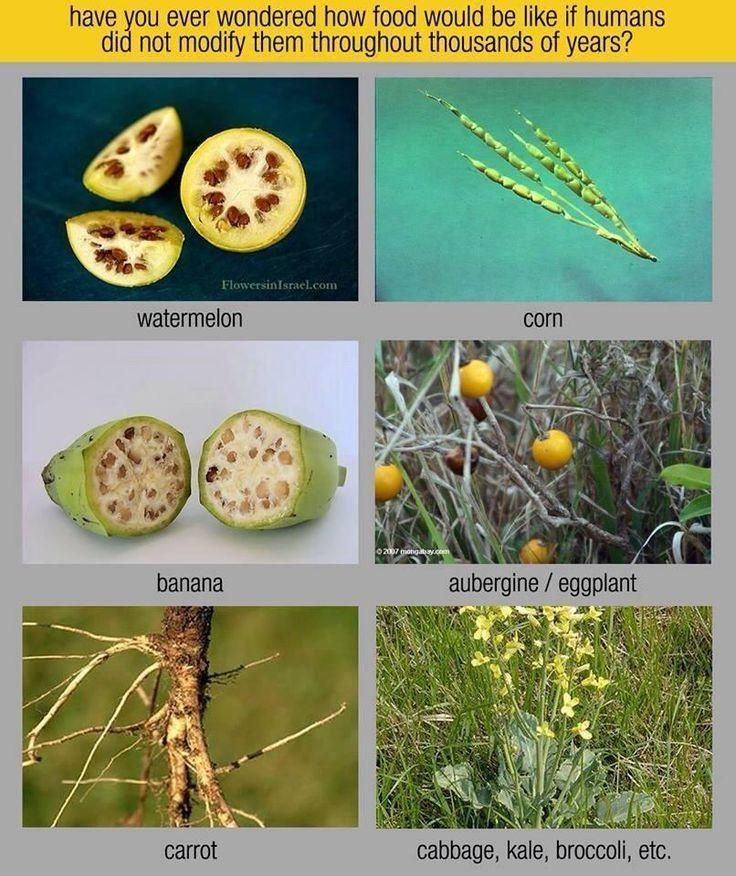 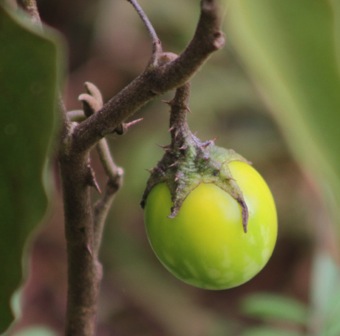 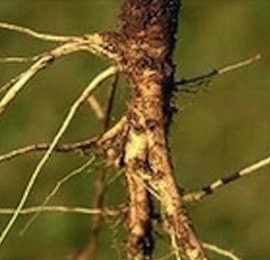 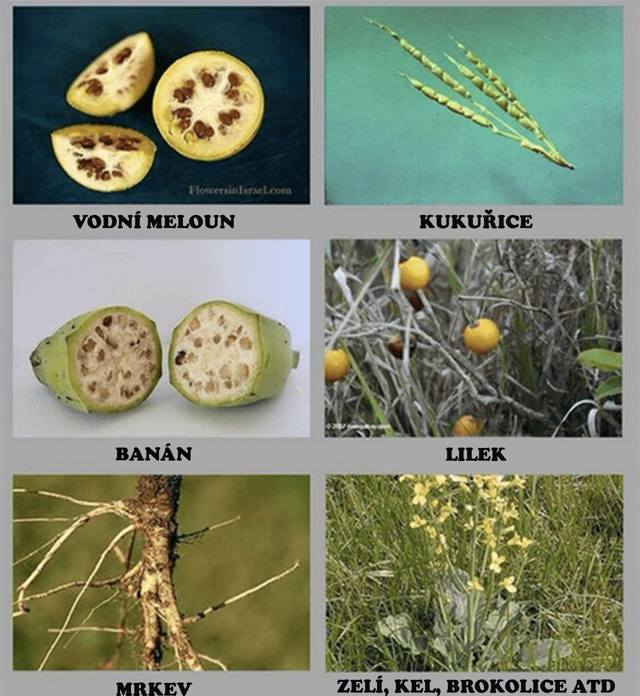 La mejora genètica de plantas
Especies silvestres
Wild
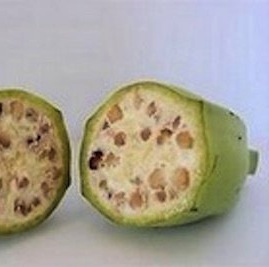 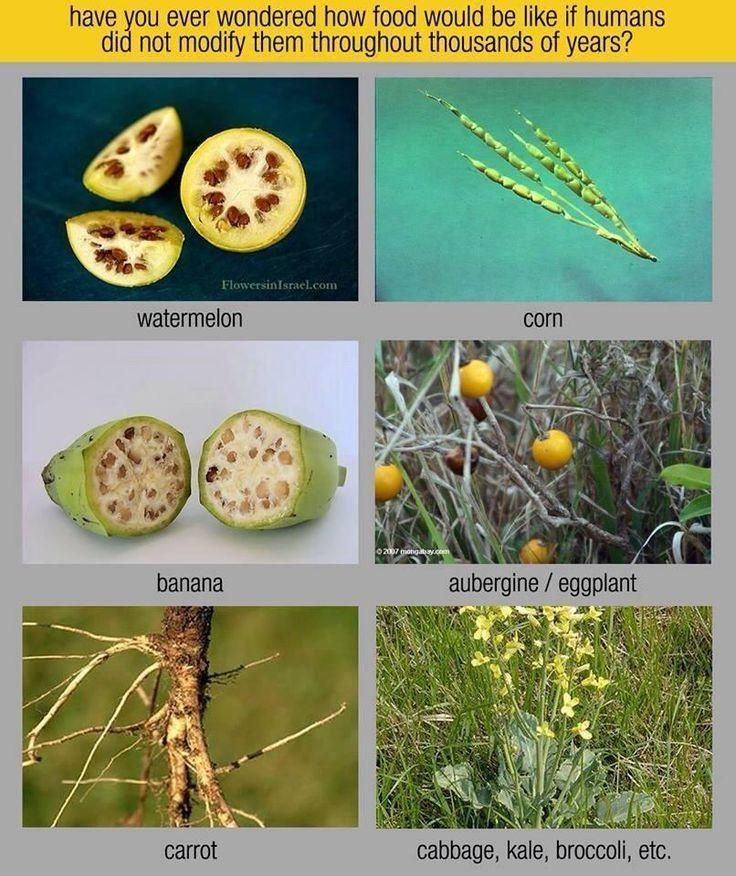 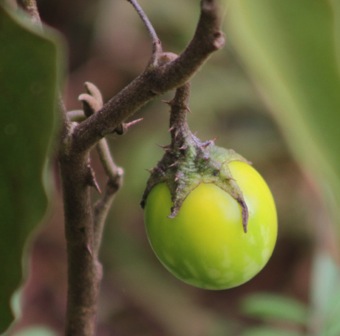 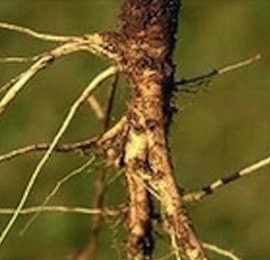 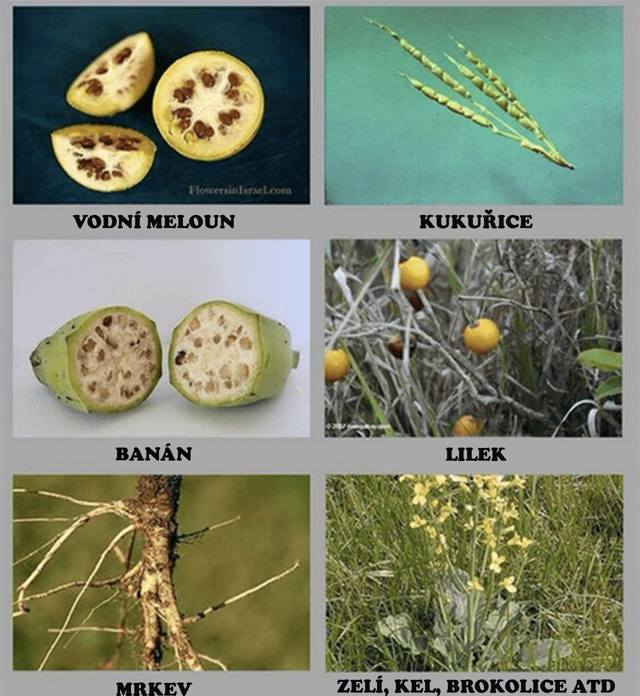 Plantas cultivadas
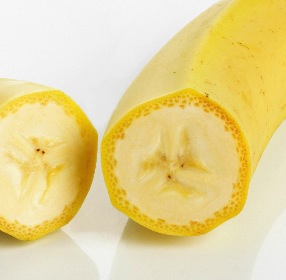 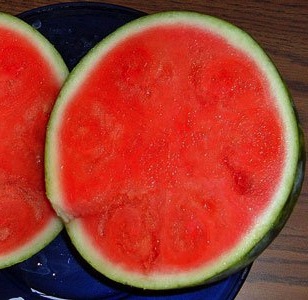 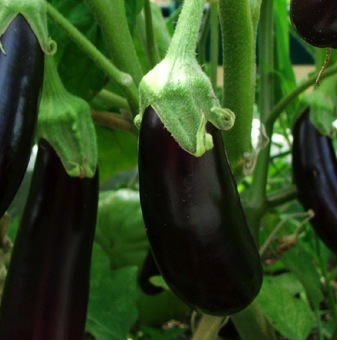 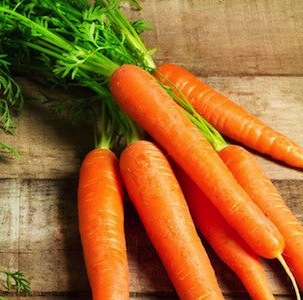 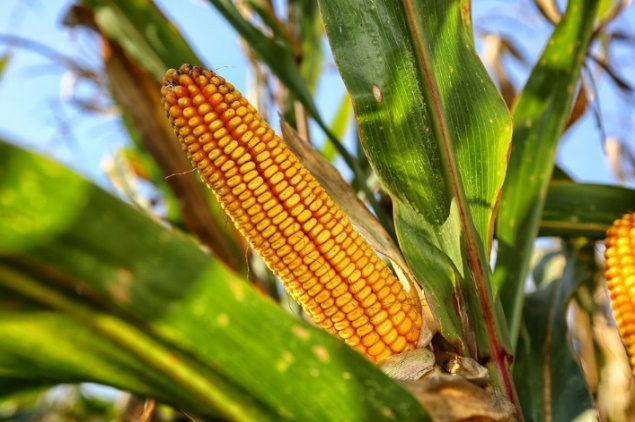 Domesticación de especies silvestres
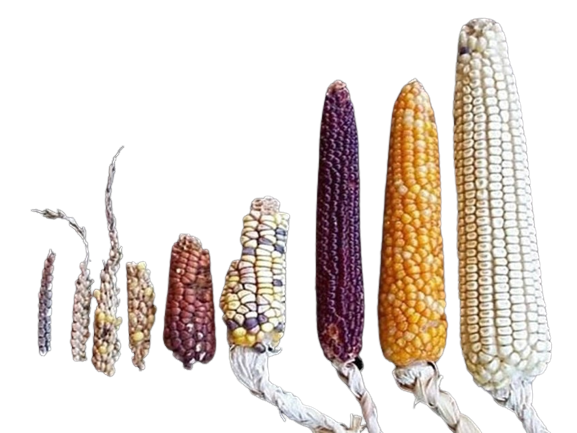 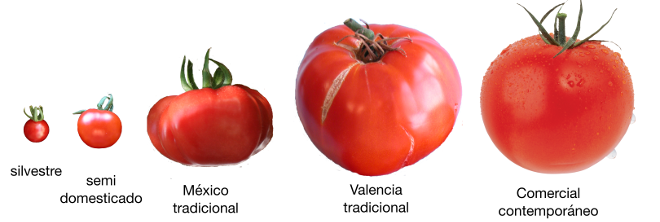 De silvestres a plantas cultivadas
(cambios en composición, arquitectura, floración, tamaño del fruto, rendimiento,...)
Variabilidad fenotípica/ mutacions genéticas
La replicación del ADN (y otros procesos) introducen mutaciones
La luna es blanca
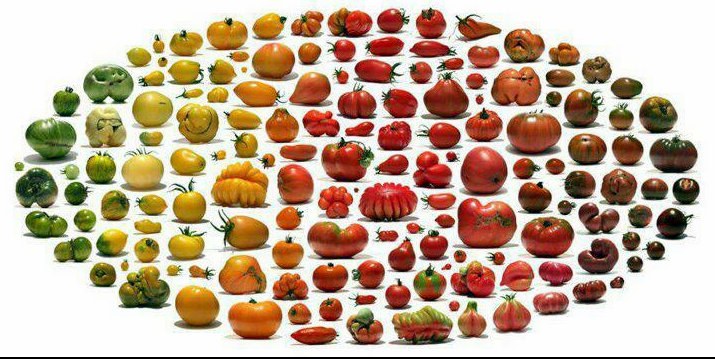 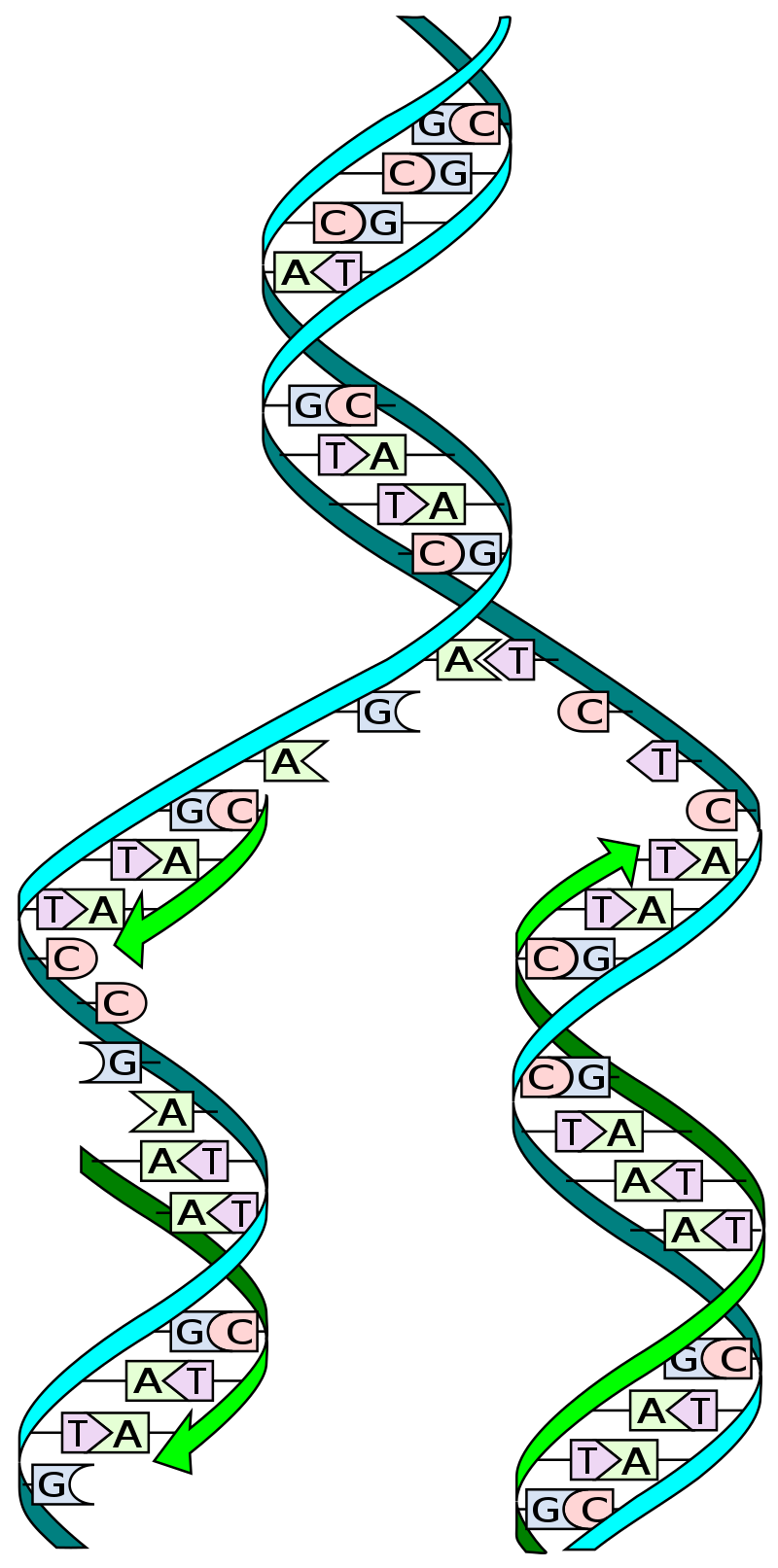 La luna es blanca
La luna es blanca
La luna os blanca
La luna es blanca
La lana es blanca
La lana es blanca
La lana es blanca
La lana es blanda
La lana es blanda
Variabilidad natural, diversidad genética
Mutaciones espontaneas
Avances científicos y mejora genética
Especies silvestres


Especies cultivadas





Variedades mejoradas



Plantas transgénicas


Plantas editadas
- 10,000 


1900


1950


1960-1970

1983


2007-2016
Domesticación


Darwin y Mendel: 
Evolución, leyes herencia

Mutagénesis/variabilidad


Mejora cultivo “in vitro”

Transferencia DNA


SDNs, CRISPR/Cas9
Agricultura


Mutaciones espontaneas y selección

Mutagénesis aleatoria


Mejora “in vitro”


Introducción directa de genes

Edición génica
Avances científicos y mejora genética
Especies silvestres


Especies cultivadas





Variedades mejoradas



Plantas transgénicas


Plantas editadas
- 10,000 


1900


1950


1960-1970

1983


2007-2016
Domesticación


Darwin y Mendel: 
Evolución, leyes herencia

Mutagénesis/variabilidad


Mejora cultivo “in vitro”

Transferencia DNA


SDNs, CRISPR/Cas9
Agricultura


Mutaciones espontaneas y selección

Mutagénesis aleatoria


Mejora “in vitro”


Introducción directa de genes

Edición génica
Mutaciones espontaneas
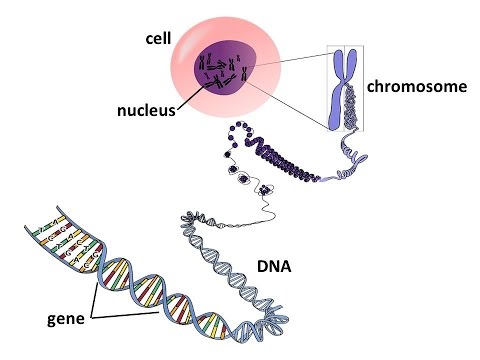 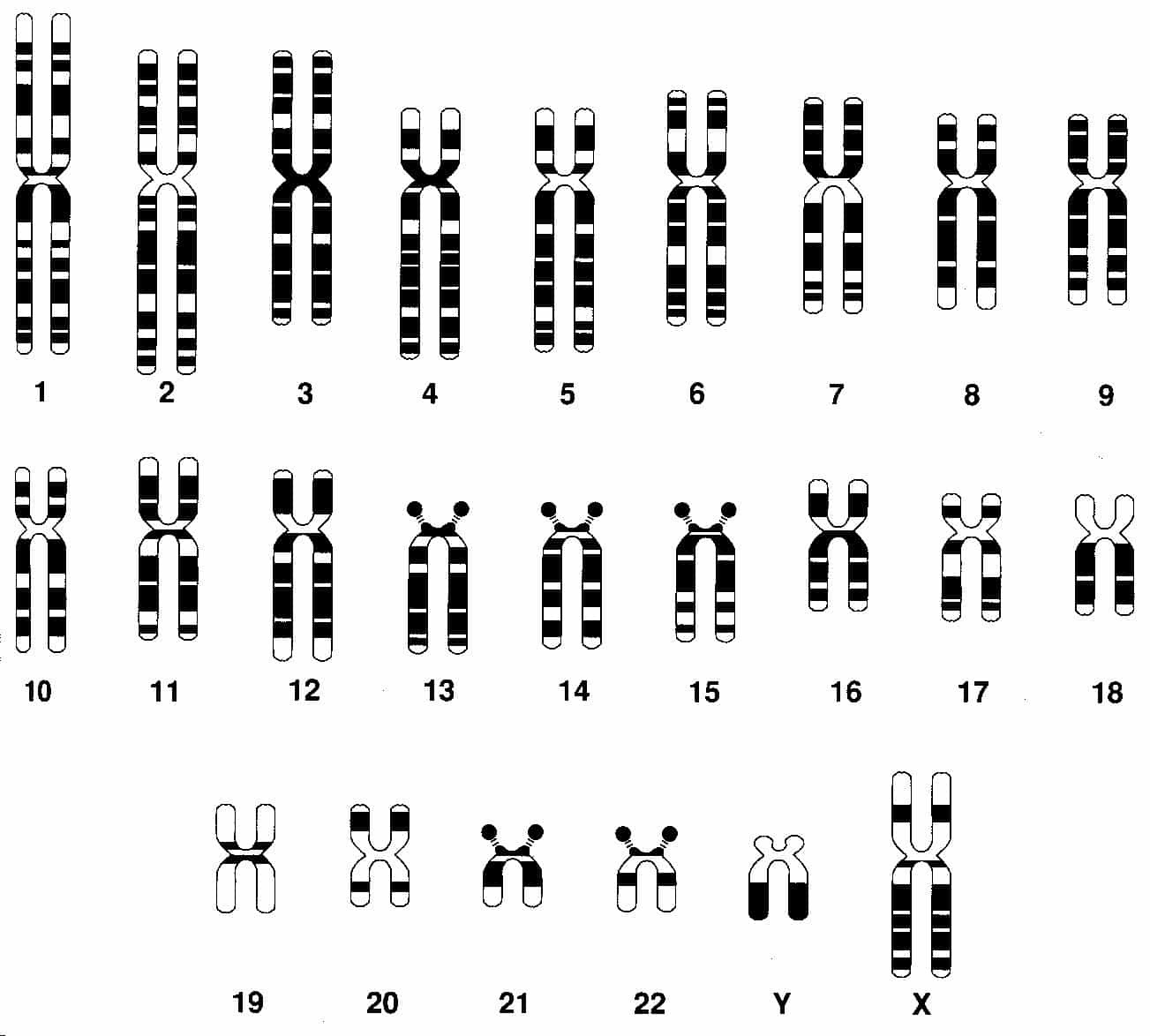 Aleatorias y poco frecuentes.
(30 mutaciones/ generación en maíz)

40,000 genes

400 x 106 – 20 x 109 bases
Gen
Mutaciones inducidas (mutagénesis)
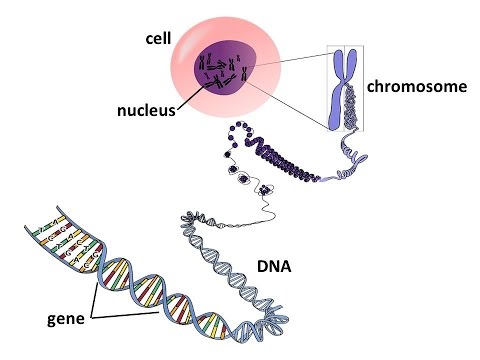 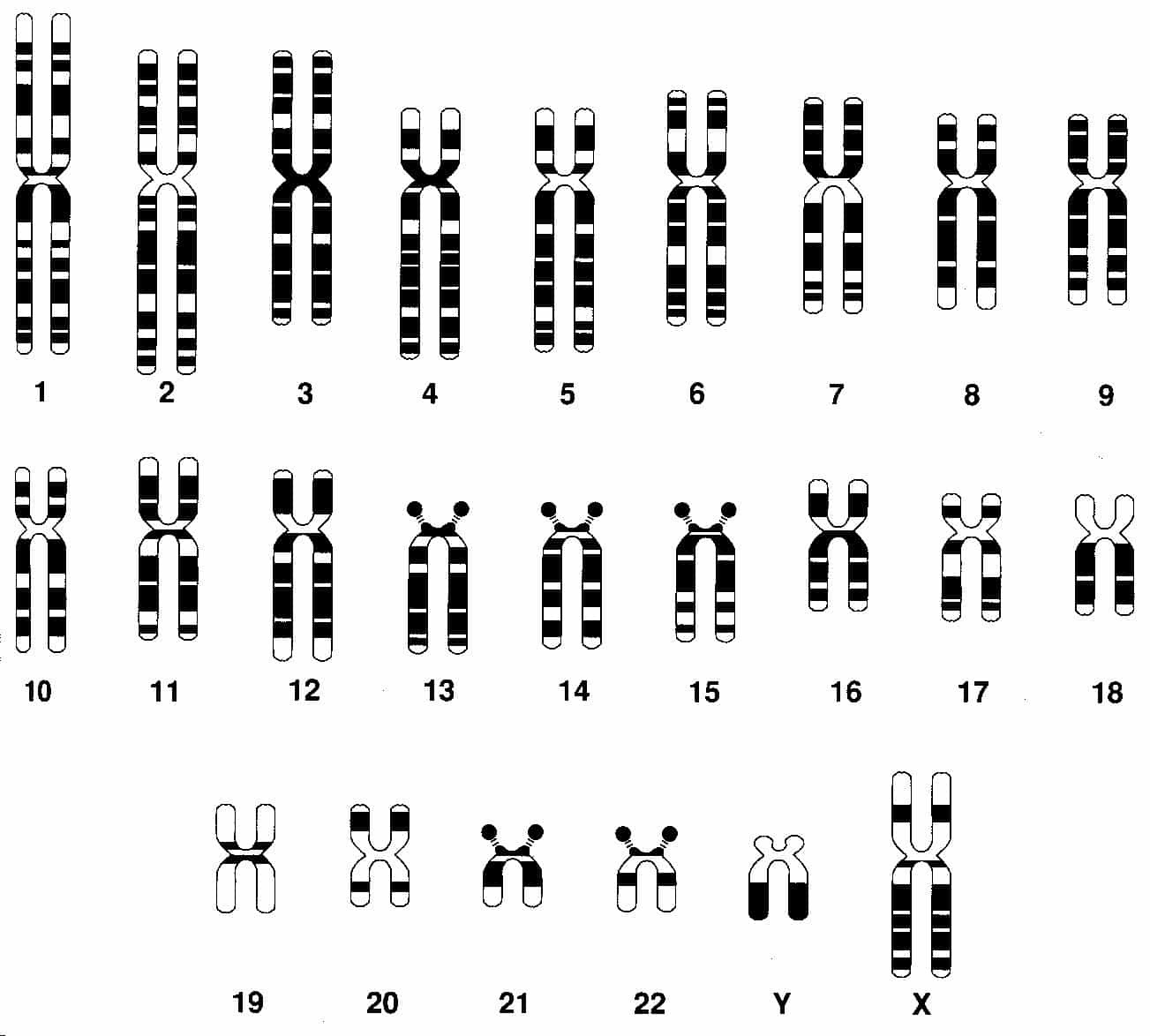 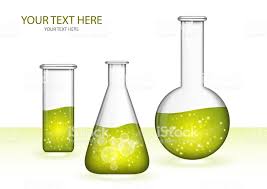 Químicos
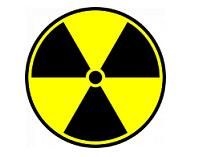 Rayos X, g
Modifican/rompen el ADN e inducen su reparación

Aumentan la frecuencia de mutaciones (x103-106)

Pero (también) aleatorias.
Gen
Variedades comerciales de mutagenesis
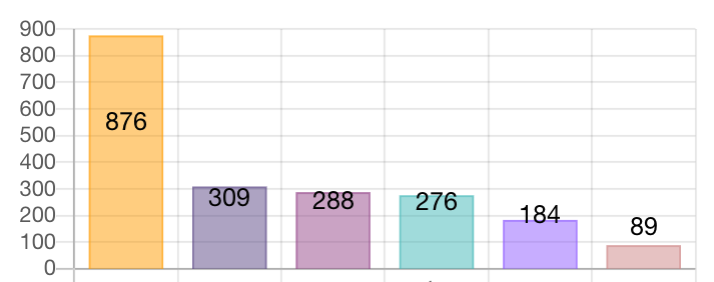 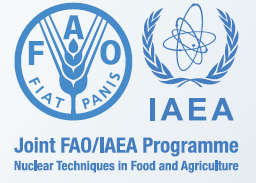 Mutant Variety Database
 http://mvgs.iaea.org
Trigo
Soja
Maíz
Arroz
Cebada
Crisantemo
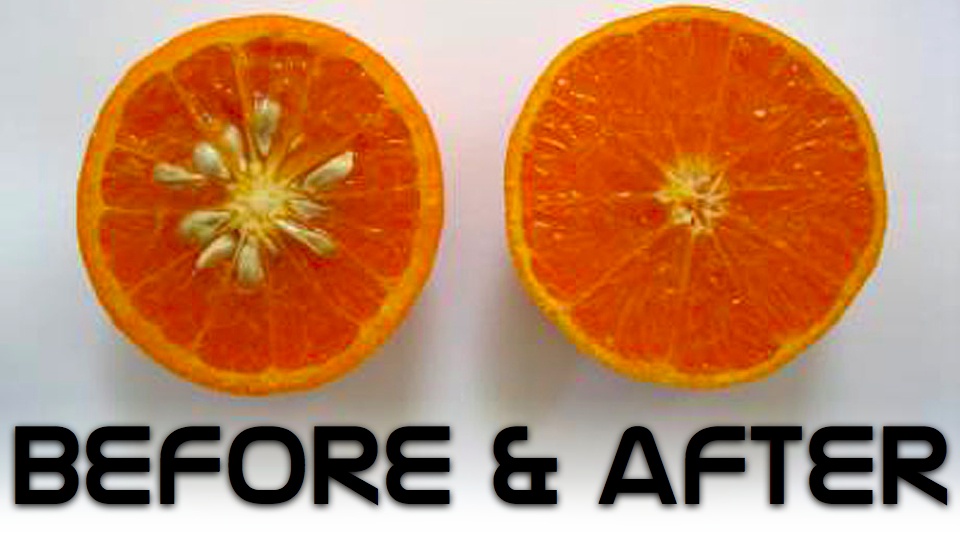 Más de 3400 variedades comerciales registradas

50% cereales, pero también frutas y verduras
Mandarina sin semillas
(Mutagenesis neutrones)
Reparación del ADN y mutaciones
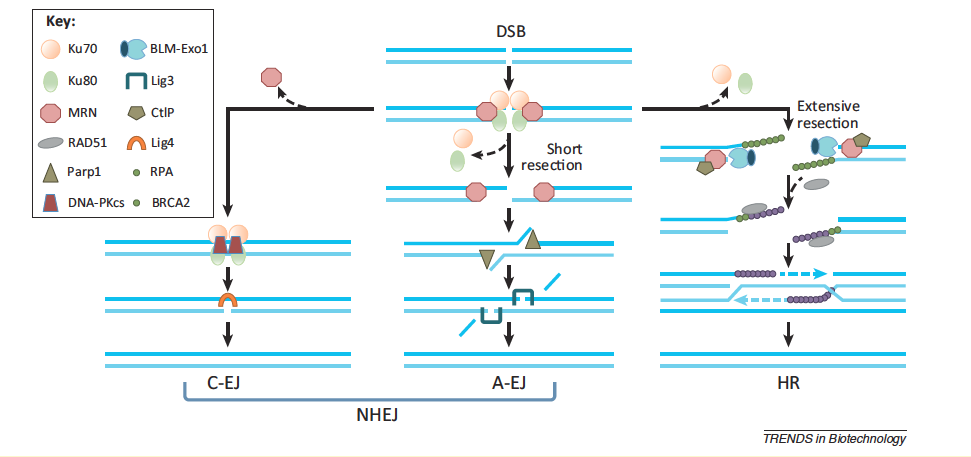 La reparación del ADN puede resultar en mutaciones
Edición génica con CRISPR/Cas9
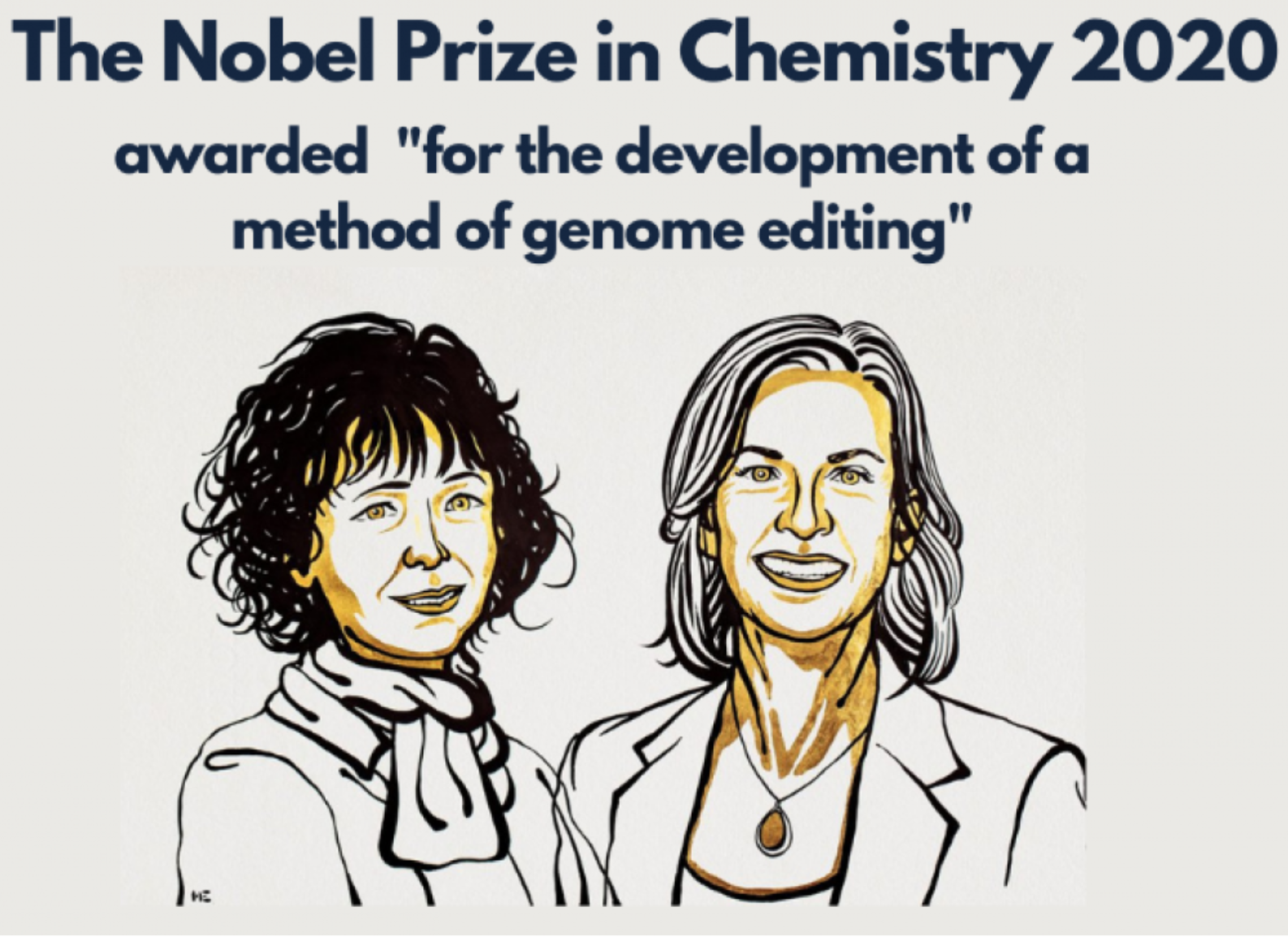 Adaptado a partir de mecanismos de defensa bacterianos (Dr. Francis Mojica. U. Alicante)

Introducción específica de cortes de doble cadena del ADN

Las mutaciones son introducidas por la maquinaria celular de reparación del ADN

Ya existen otras aproximaciones similares(e.g. Base editing, Prime editing, etc)
Edición génica con CRISPR/Cas9
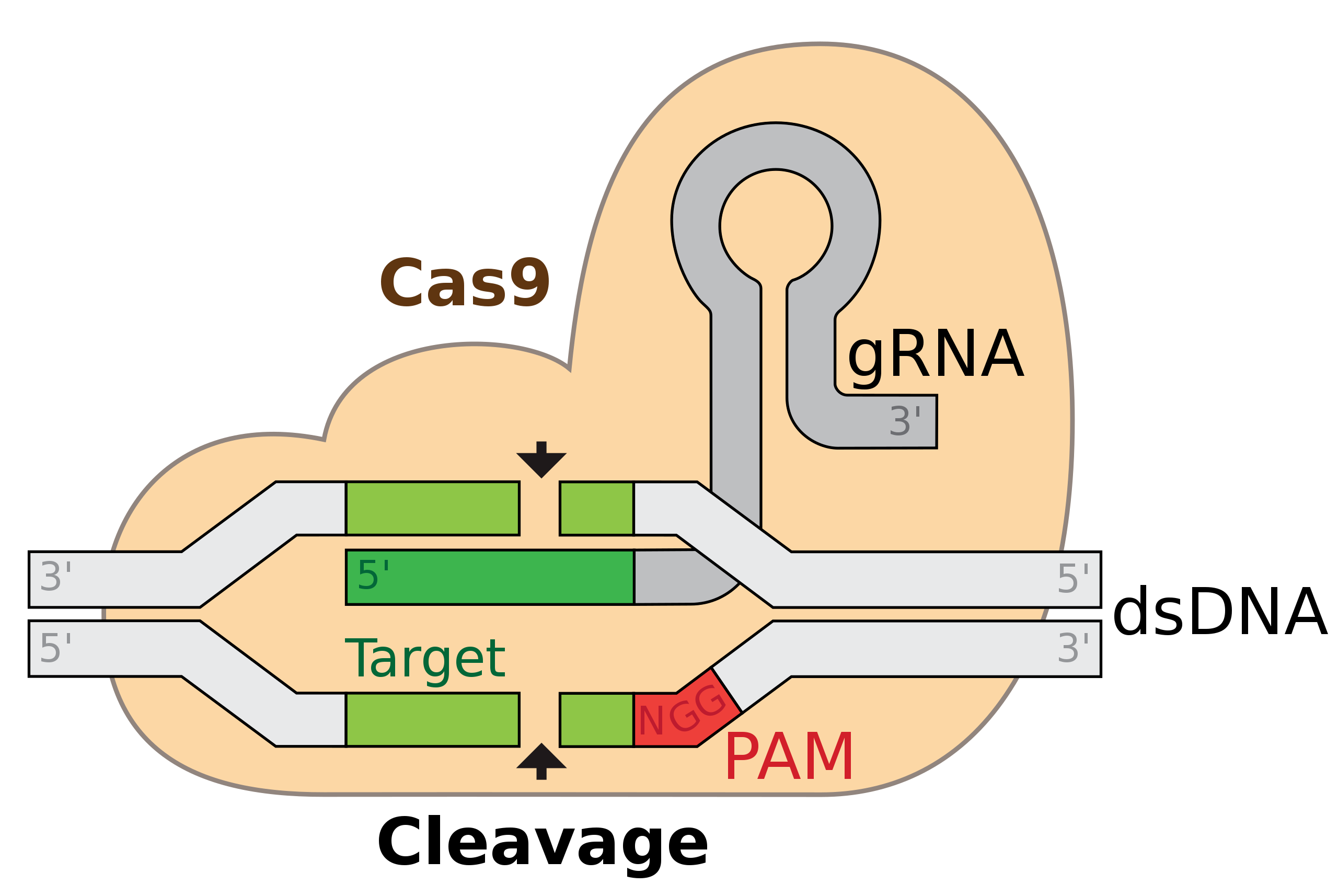 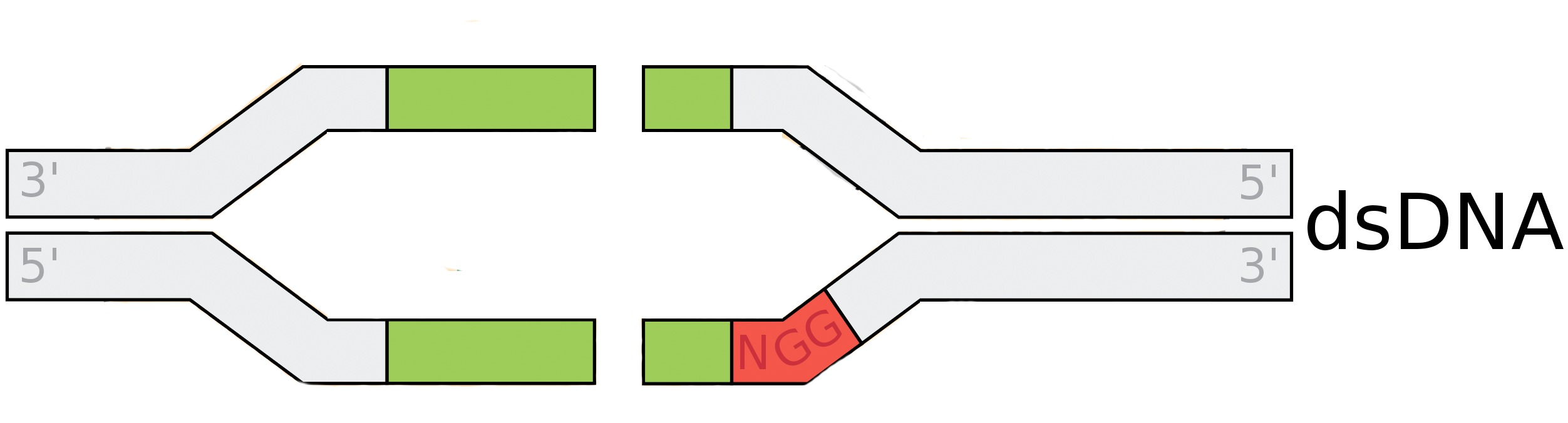 Corte
específico

CRISPR/Cas9
Reparación

Maquinaria celular

Introducción de mutaciones
Mutaciones inducidas: edición génica
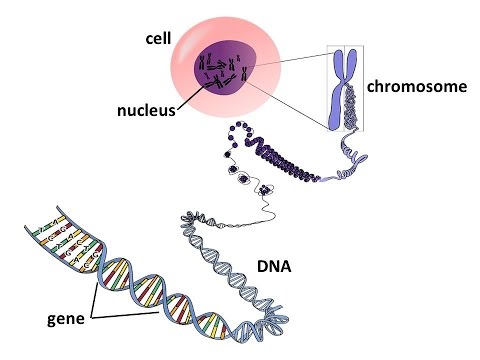 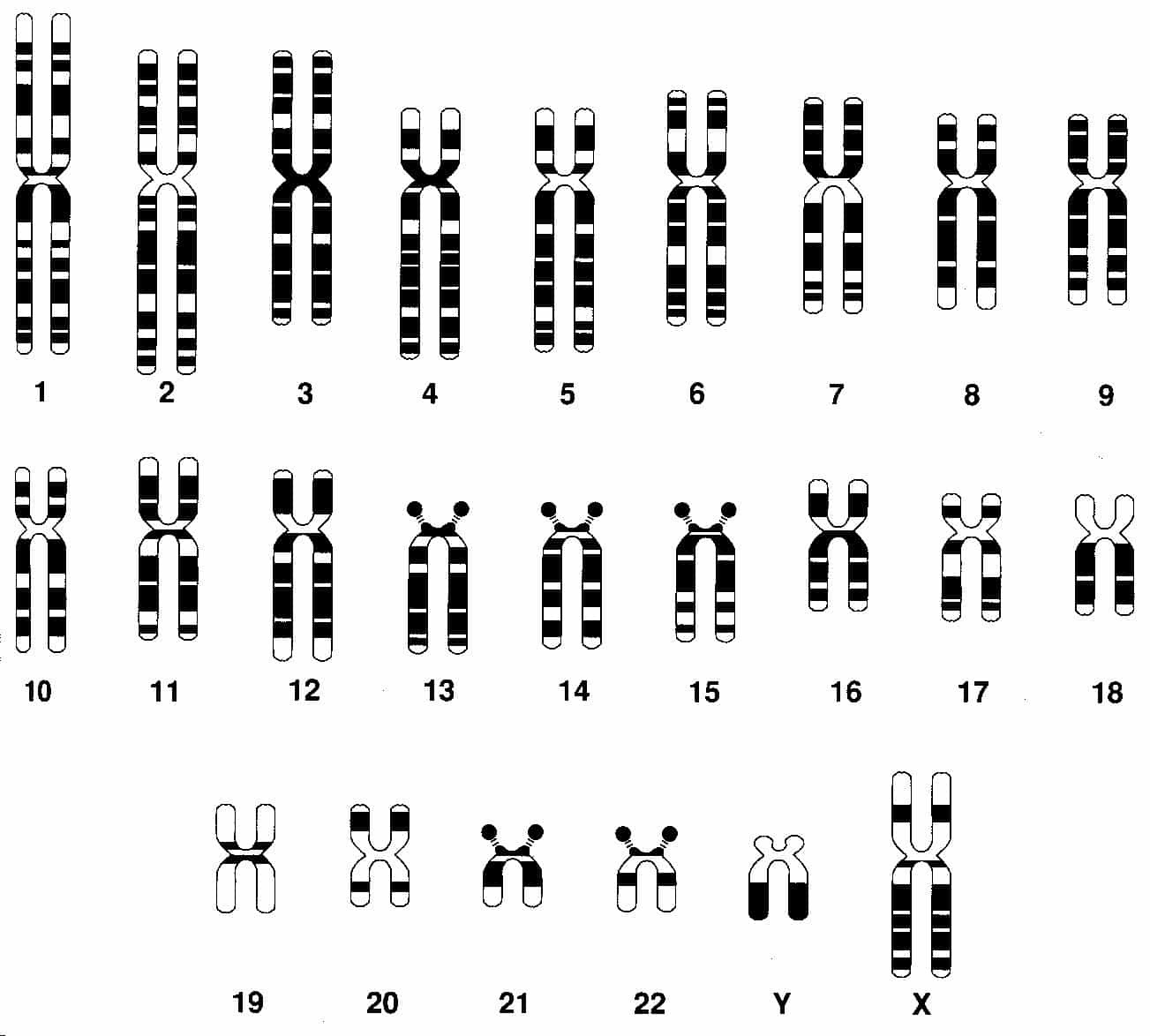 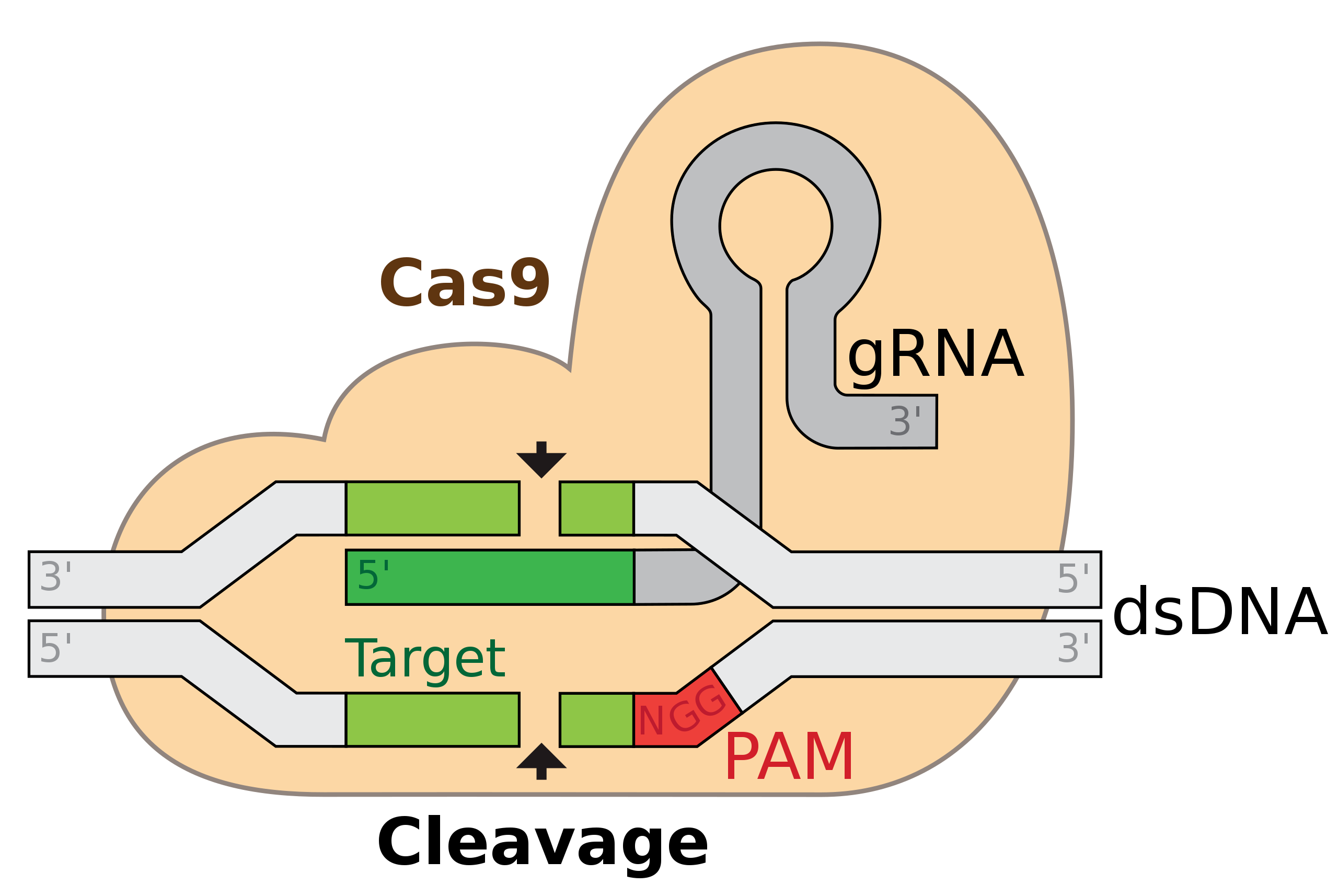 corte
Gene
Introducción específica de mutaciones dirigidas

mutaciones que son idénticas a las espontáneas
Productos Comerciales de plantas NTG
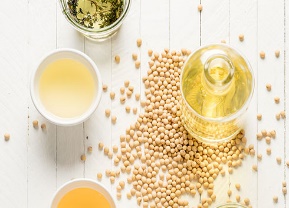 Soja enriquecida en ácido oléico
Calyxt (2019), USA


Tomates enriquecidos en GABA
Sanatech (2021), Japón


‘tomate violeta’ (antioxidante)
Norfolk Healthy Produce (2023), USA
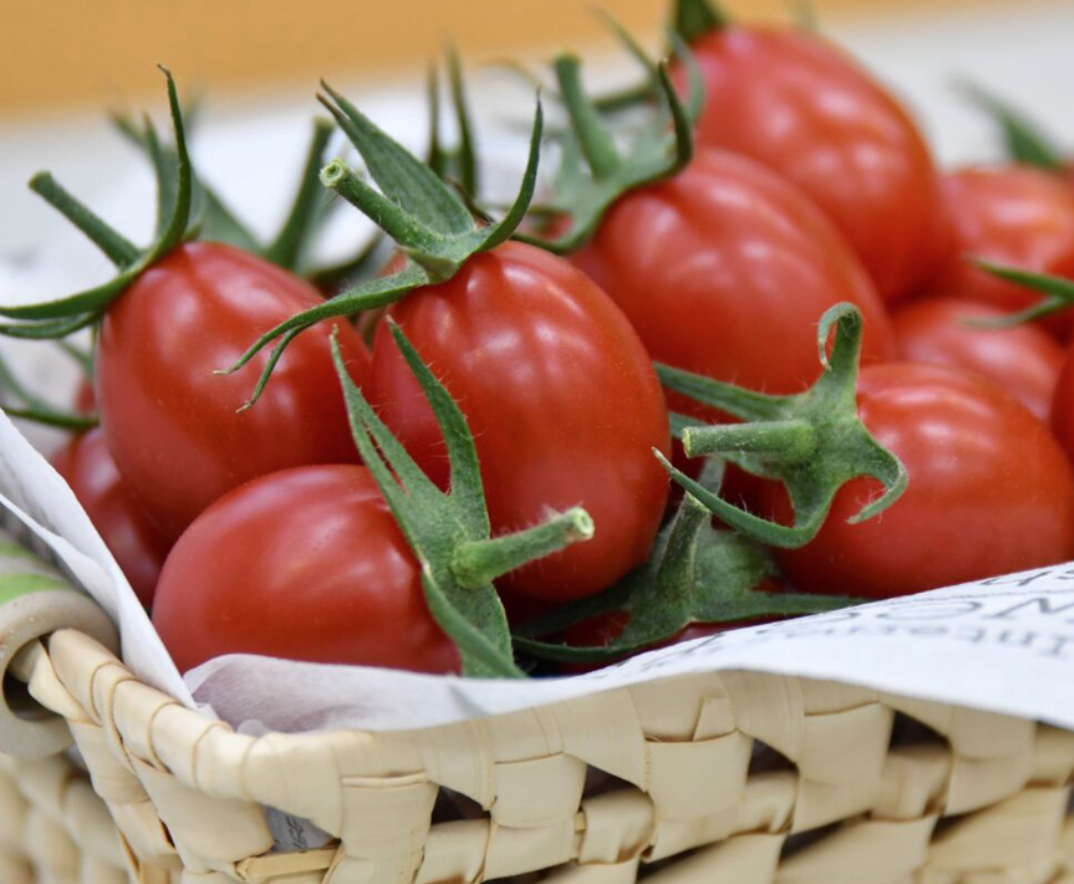 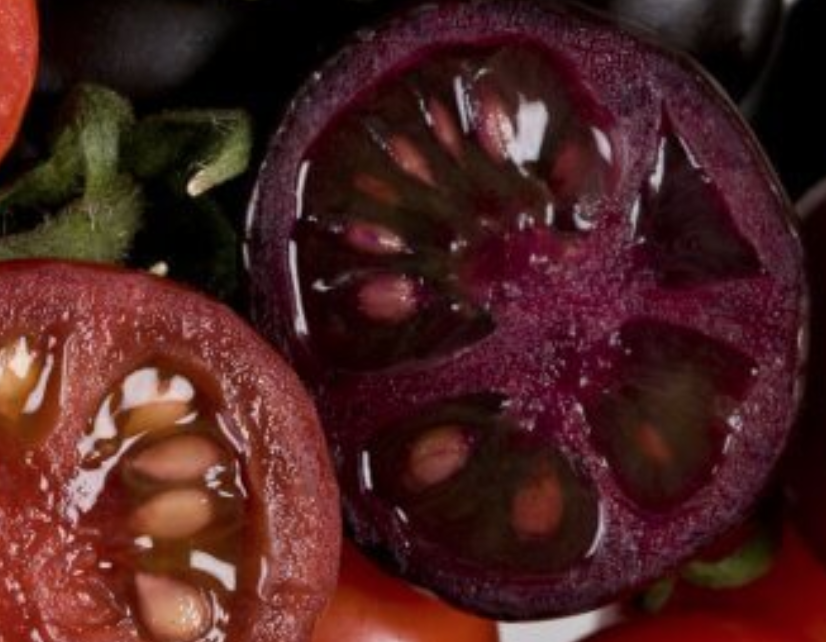 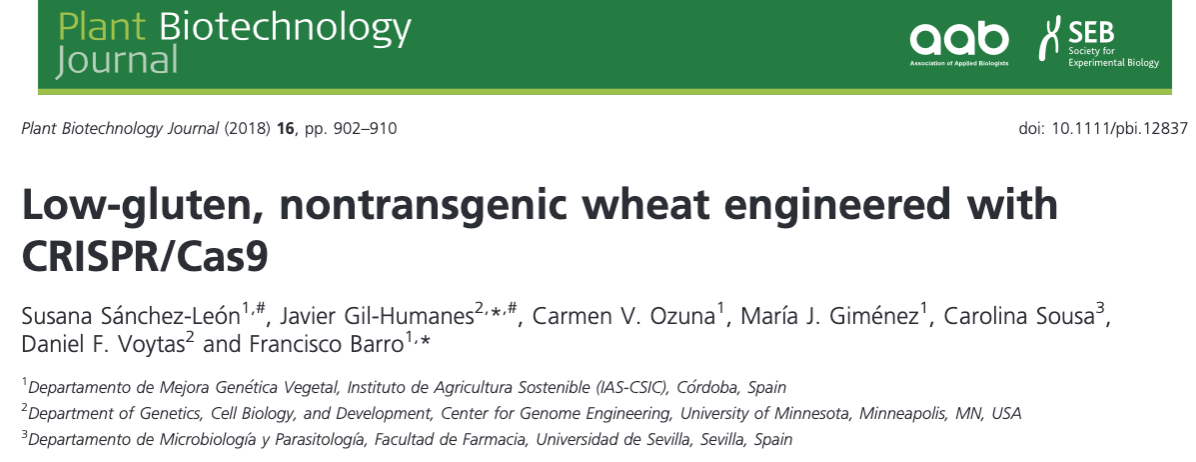 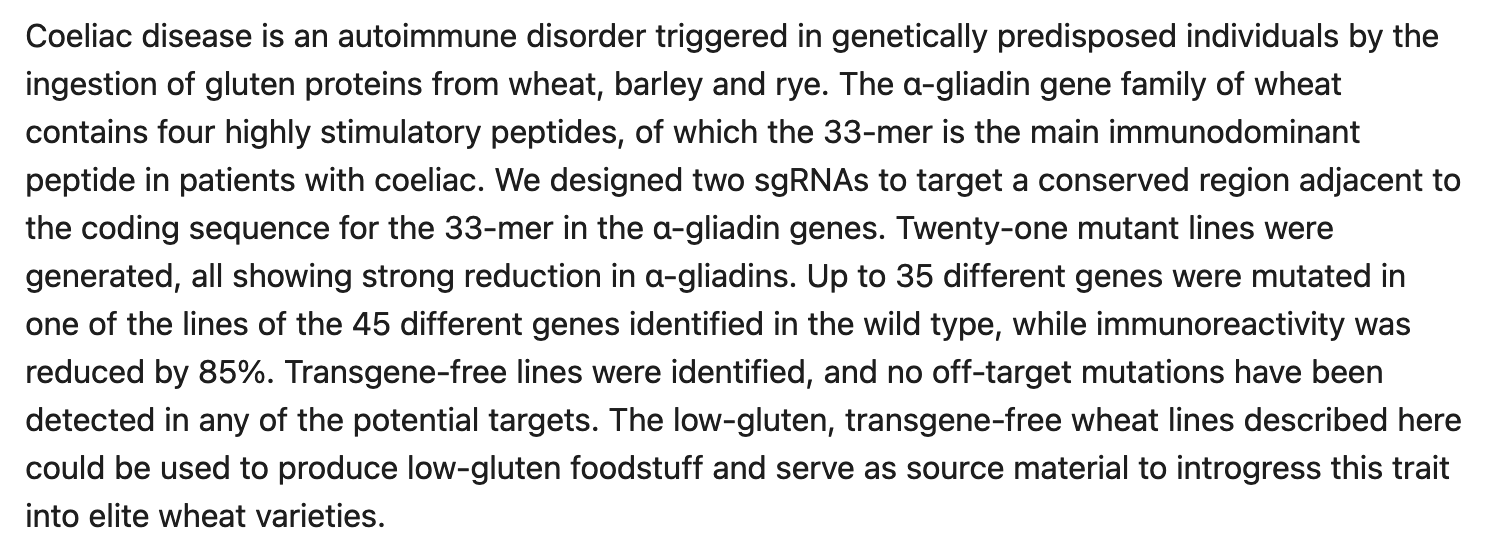 NTGs para una agricultura más sostenible
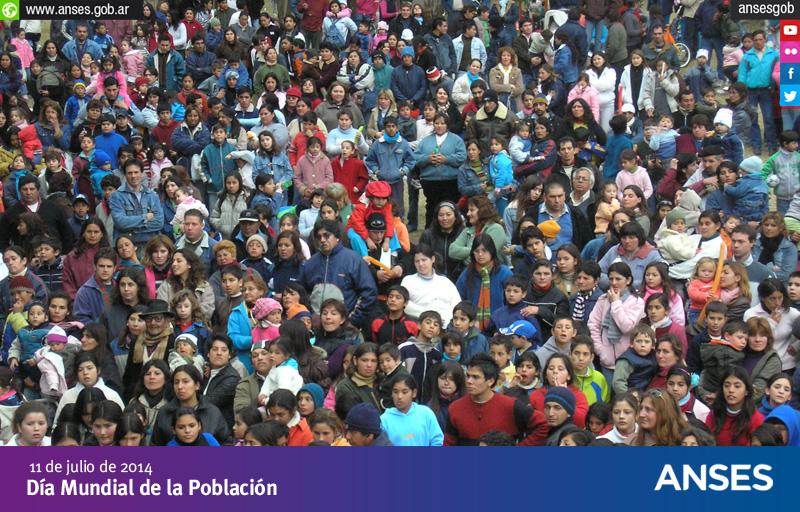 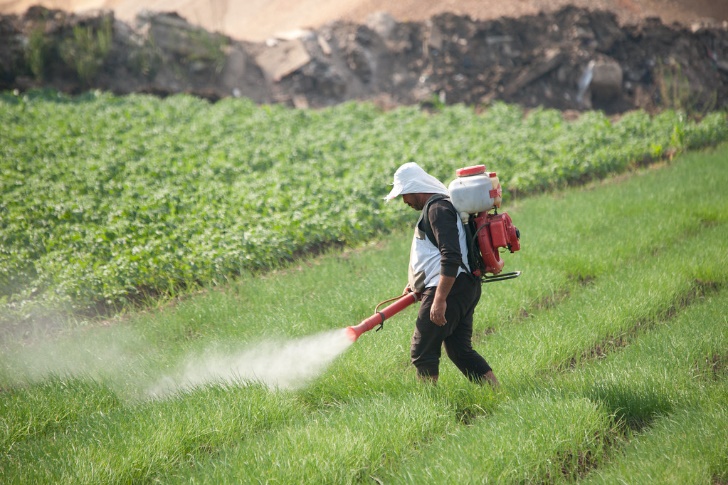 Menos pesticides y herbicidas
Más rendimiento
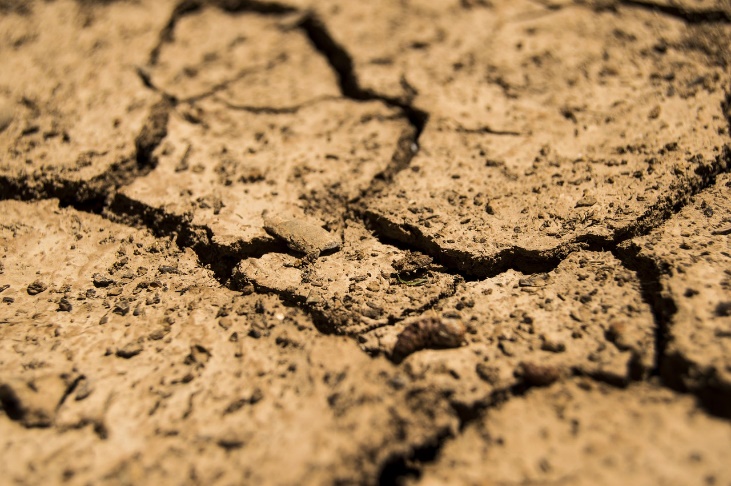 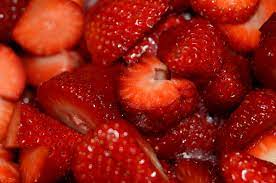 Mejores y más sanos productos
Más resiliència al cambio climático
Comercialización de plantas NTG en el mundo
- USA, Argentina, China, Japón y otros han desregulado NTGs con pocos cambios (SDN1-2) 


- EU

	- Discusiones entre EM desde 2008. Sin consenso

	- Pregunta del Consejo de Estado Francés al TEJ en 2017. 

	- Decisión del TEJ en Julio 2018
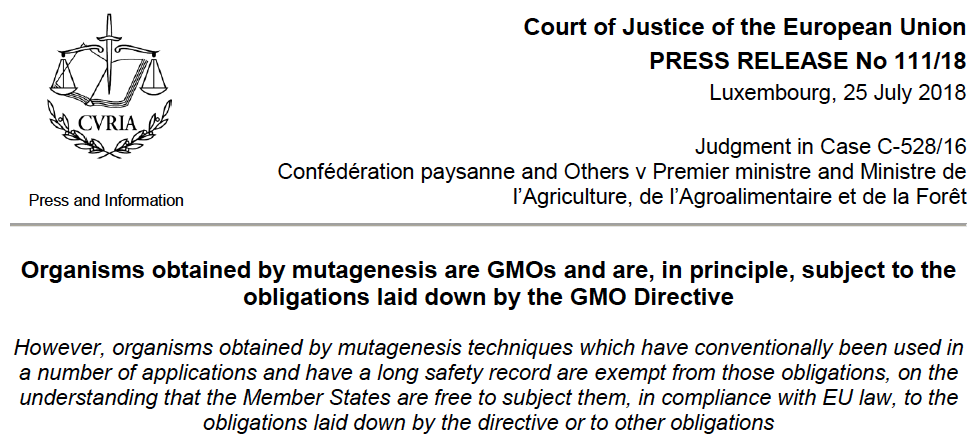 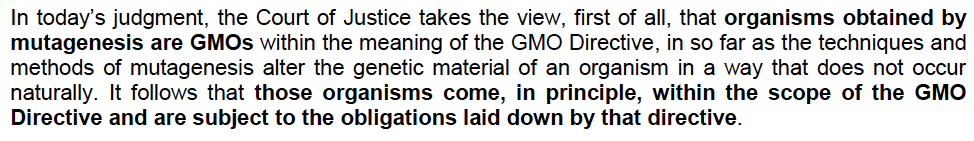 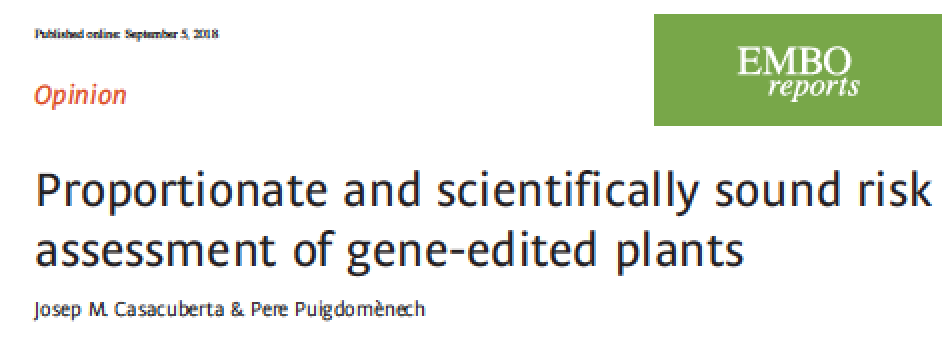 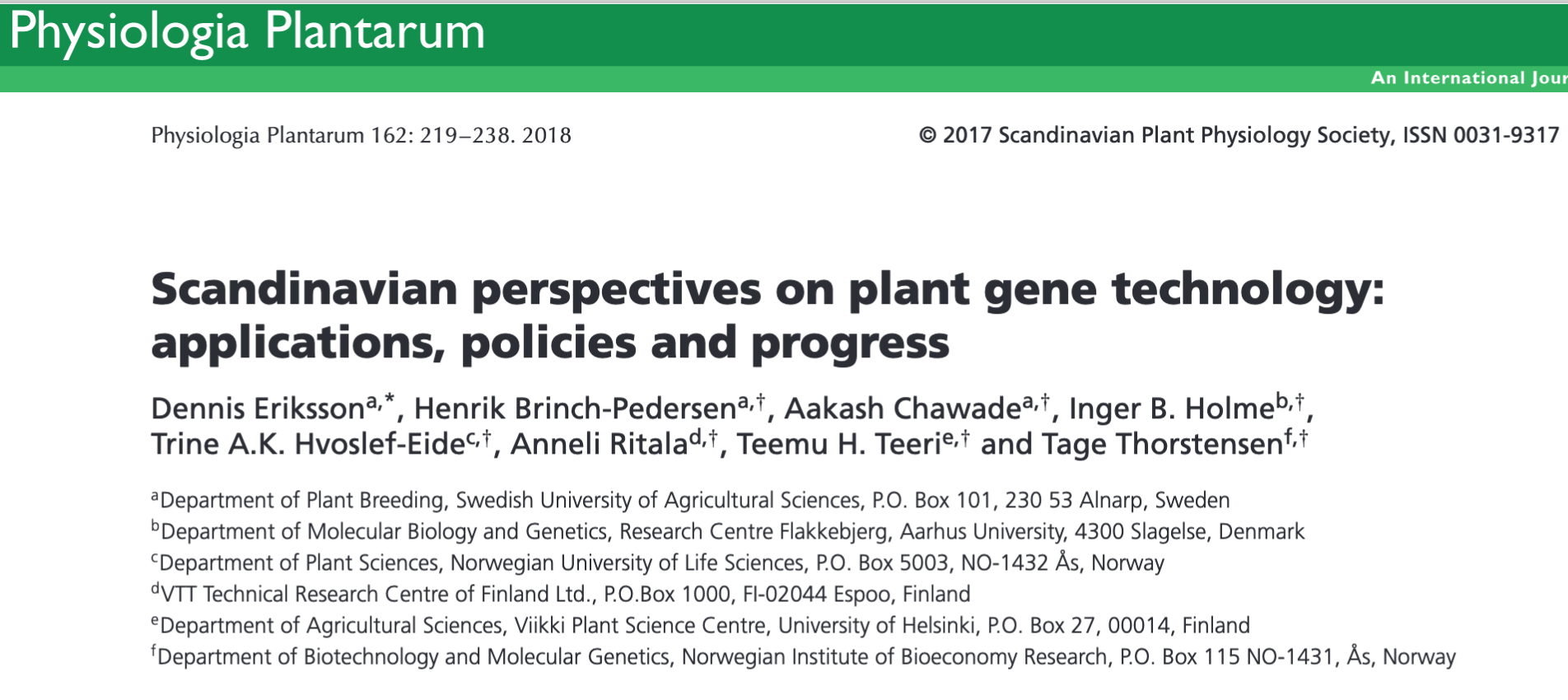 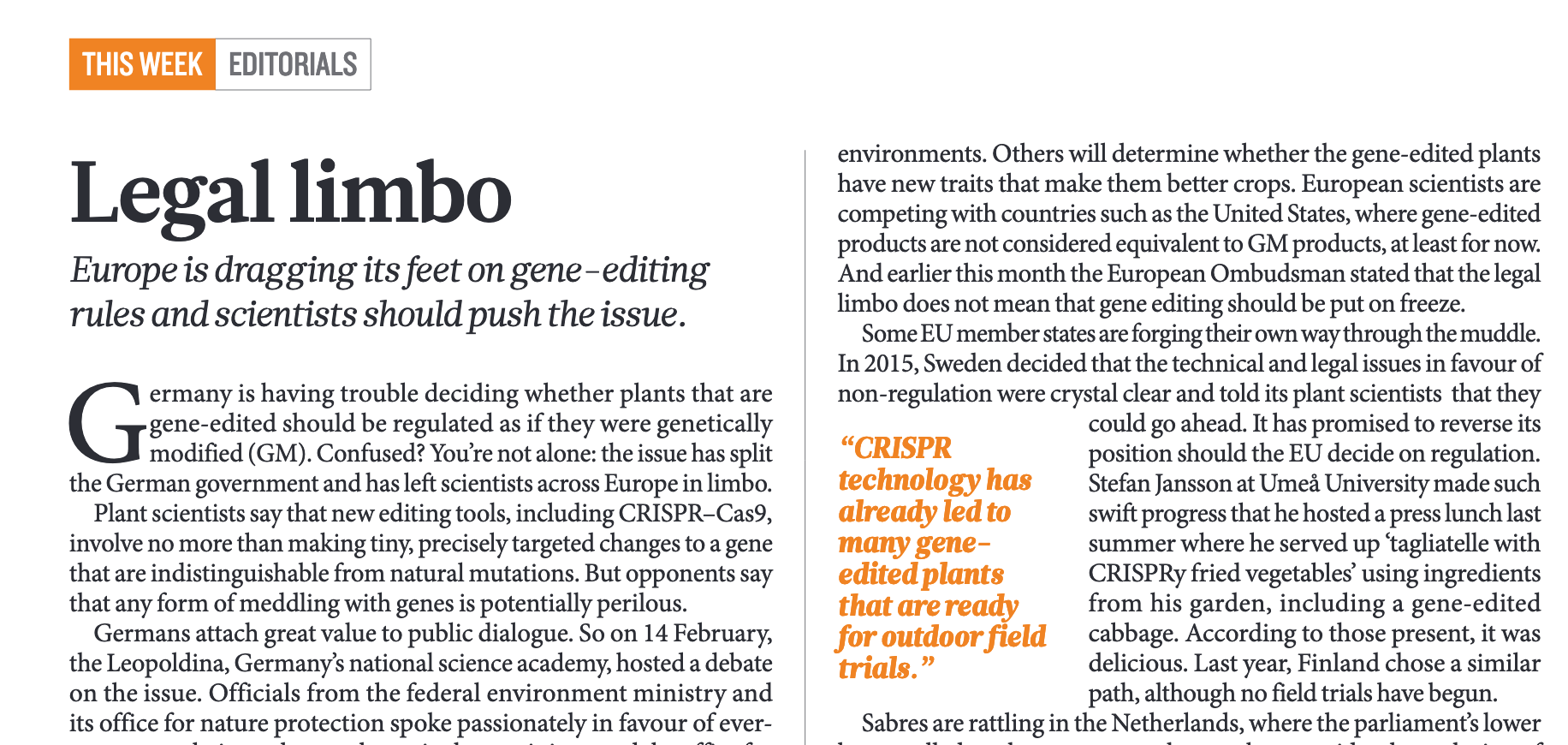 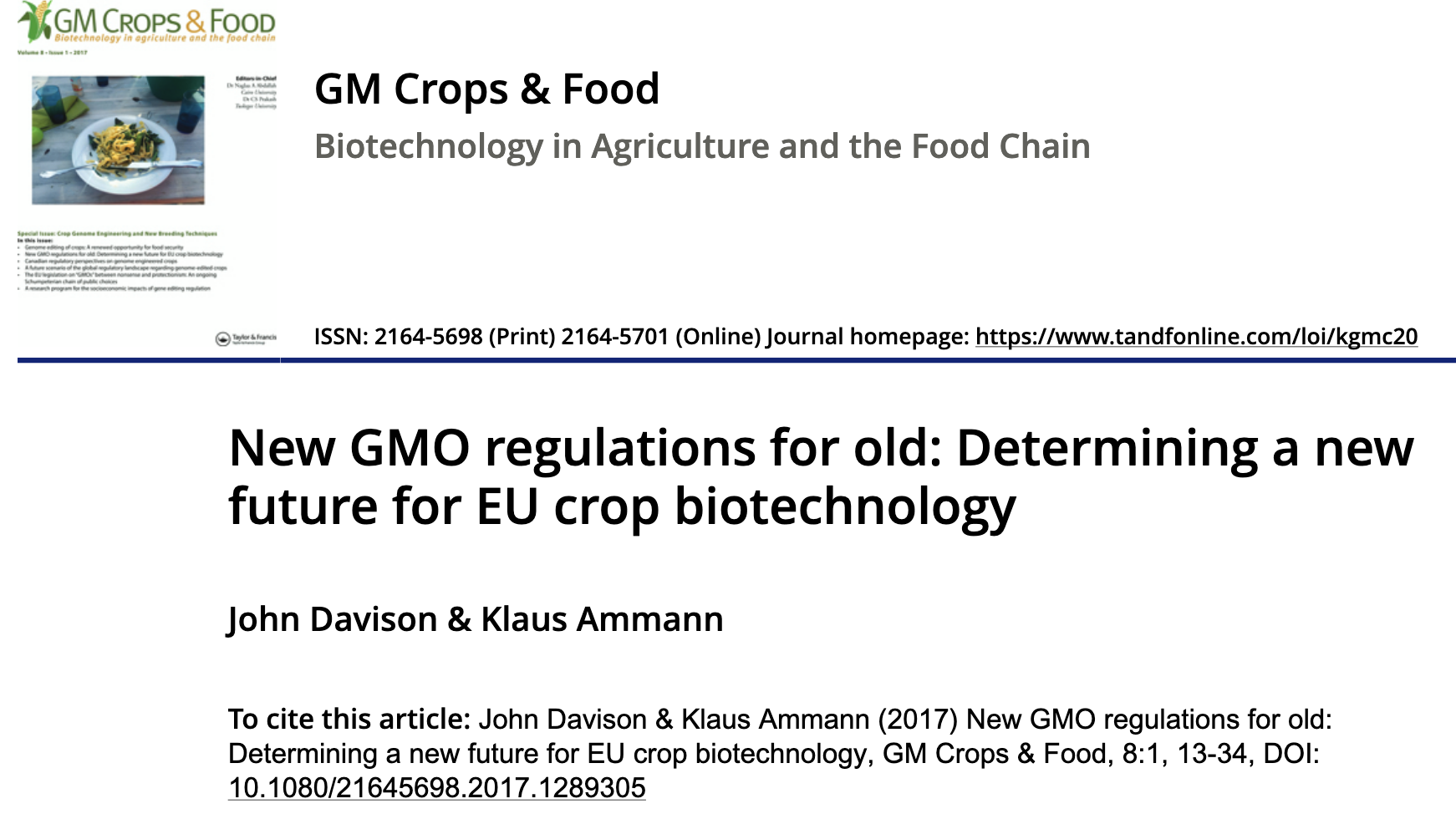 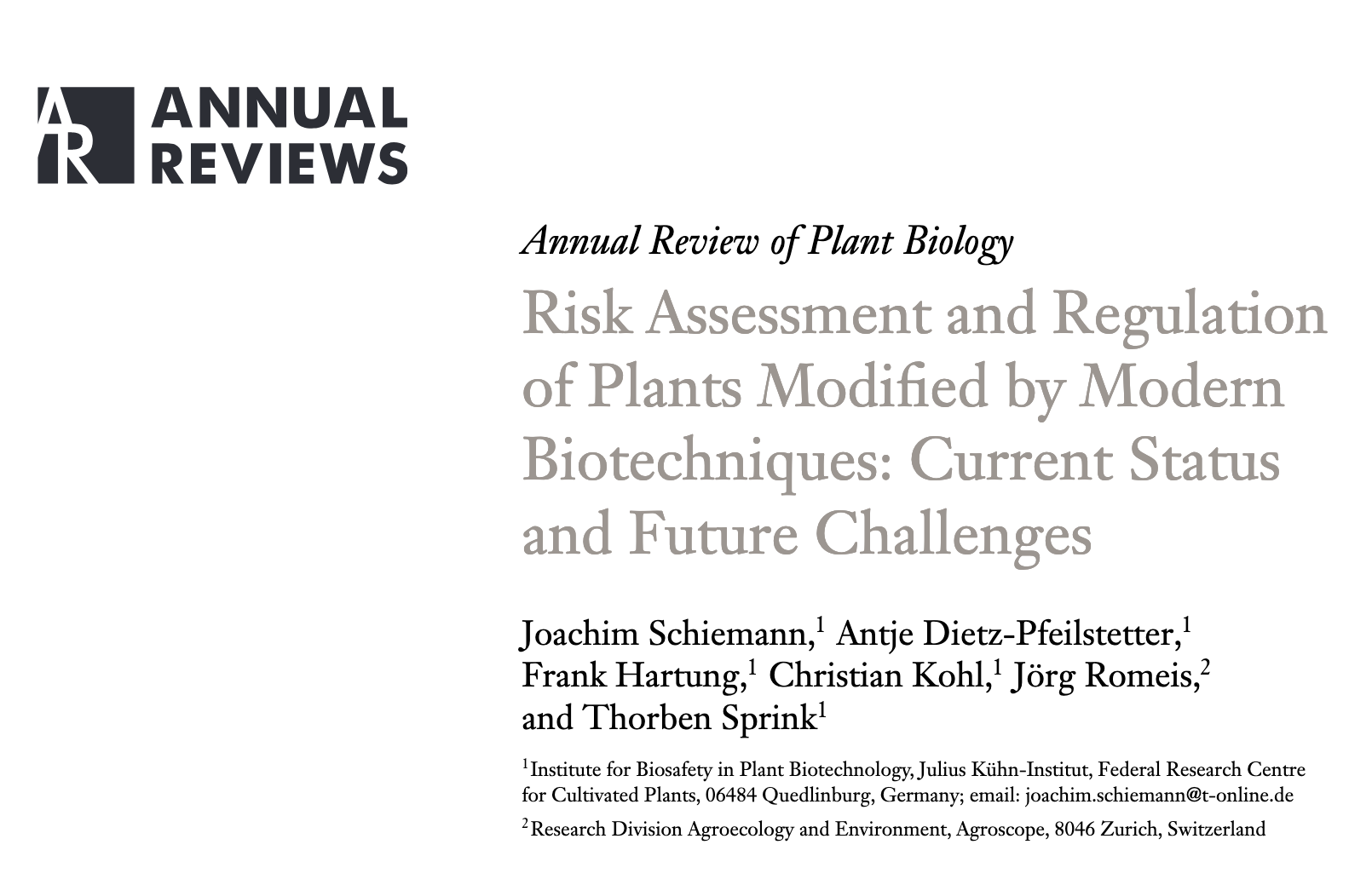 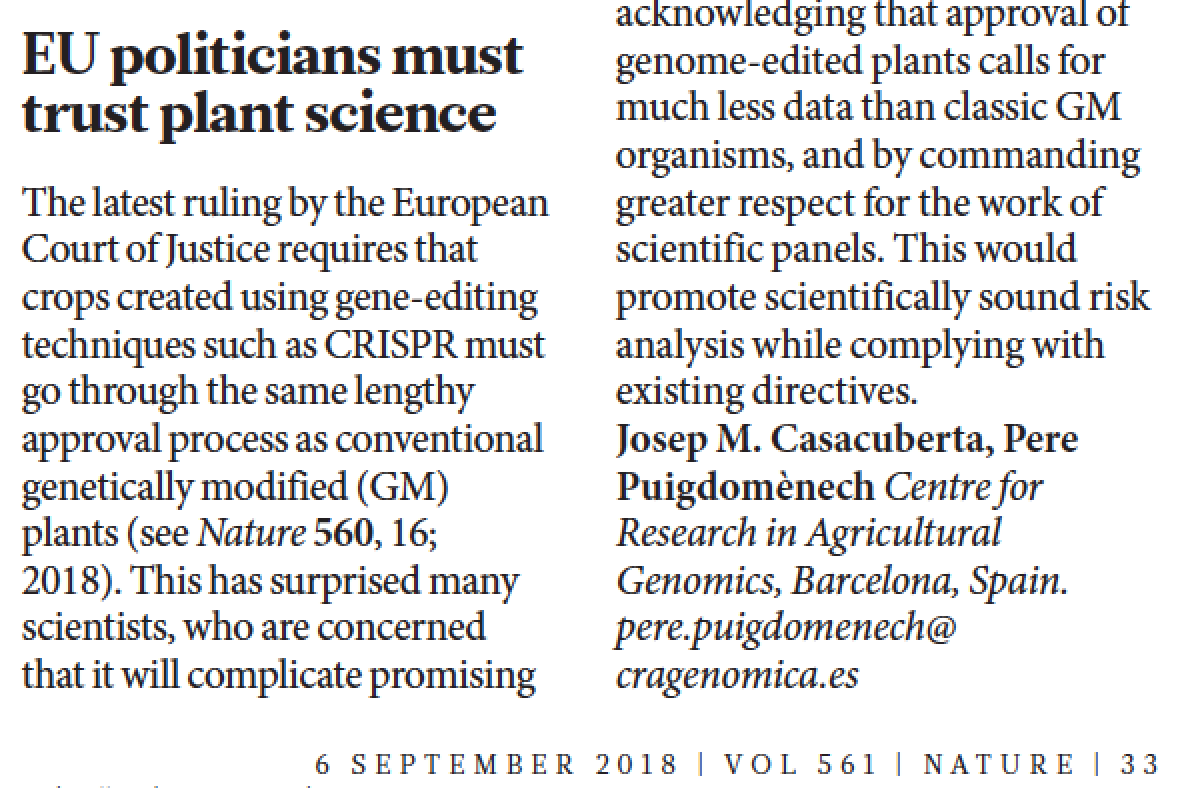 Una nueva regulación para las NTGs
Consejo
Octubre 2019. Encarga a la COM la realización de un estudio
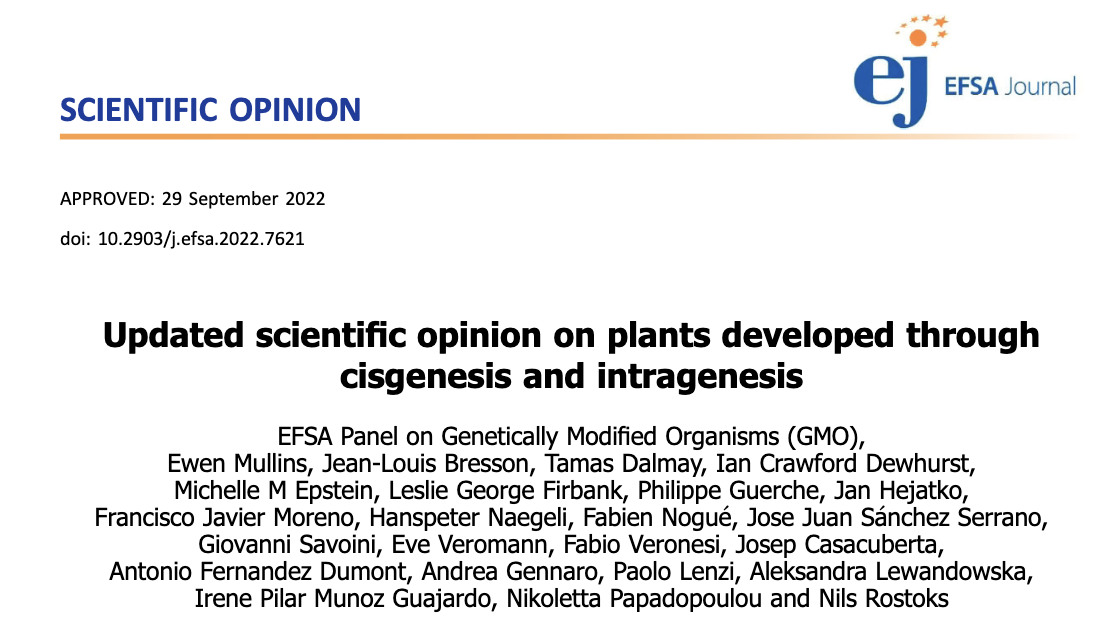 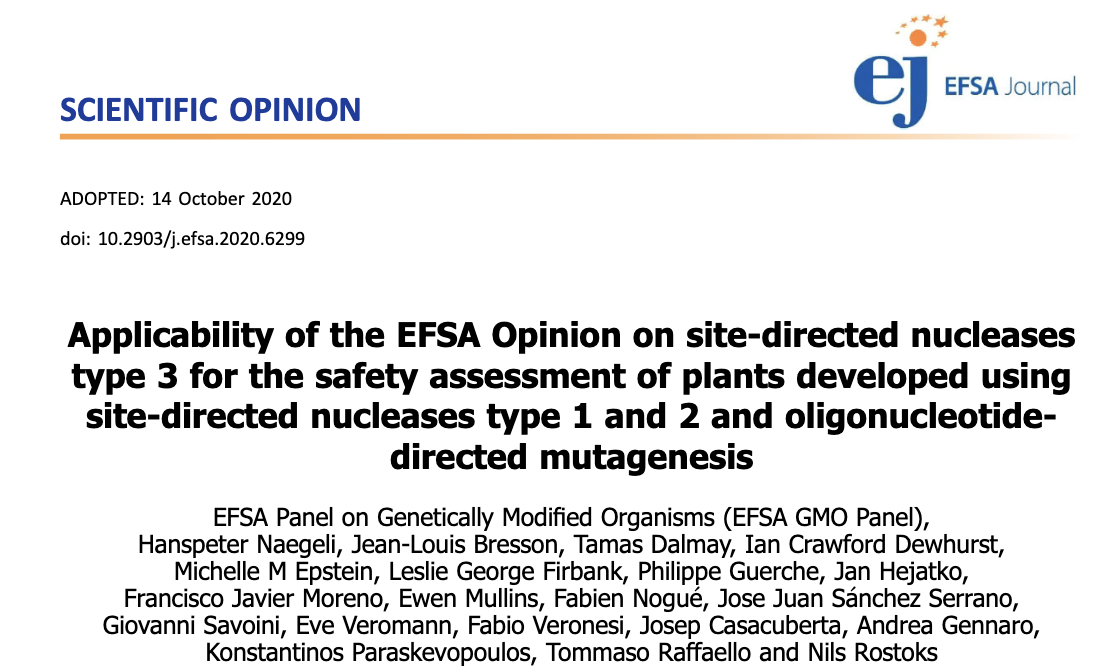 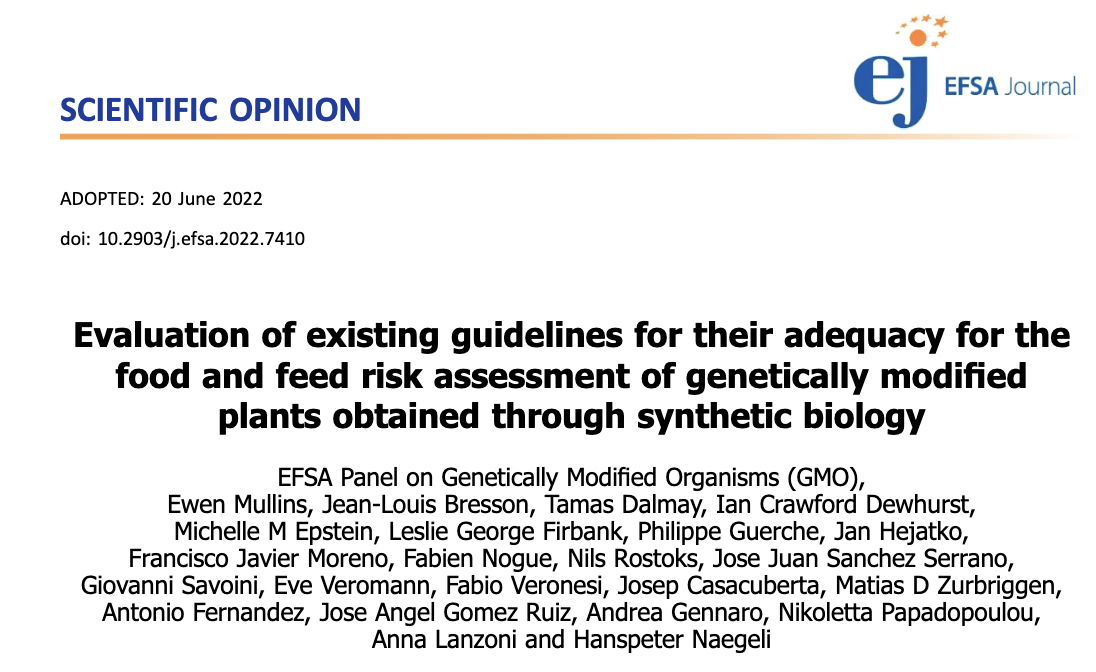 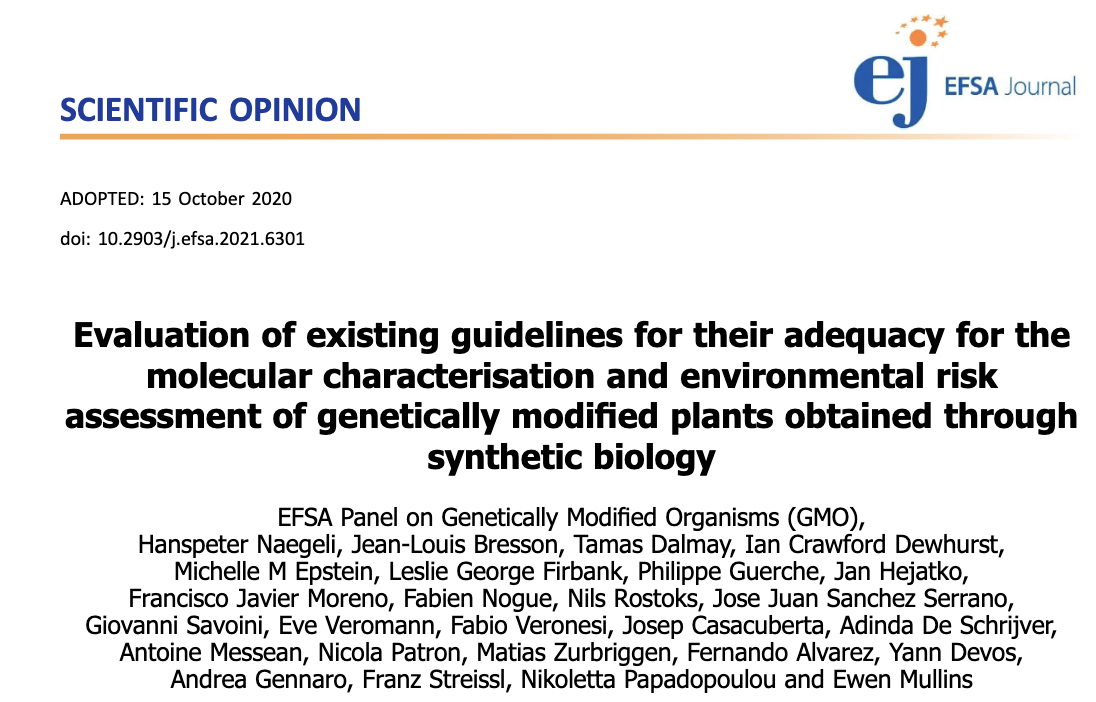 - Las mutaciones introducidas por edición génica son indistinguibles de las mutaciones espontáneas o inducidas por mutagénesis.

- No se identificaron riesgos adicionales ligados al uso de las NTGs.
Una nueva regulación para las NTGs
Consejo
Octubre 2019. Encarga a la COM la realización de un estudio

COM
Abril 2021. Estudio sobre el potencial de las NTGs
Junio 2023. Propuesta legislativa para las NTGs
Propuesta de la COM para regulación de NTGs
Se propone establecer dos categorias:

- NTG-1 . Plantas consideradas equivalentes a las obtenidas por mejora convencional. 
	Excluidas de la legislación de OMGs.

- NTG-2. Plantas no equivalentes a las obtenidas por mejora convencional.
	Sujetas a la legislación de OMGs, aunque con modificaciones.
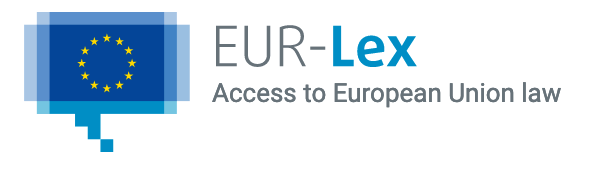 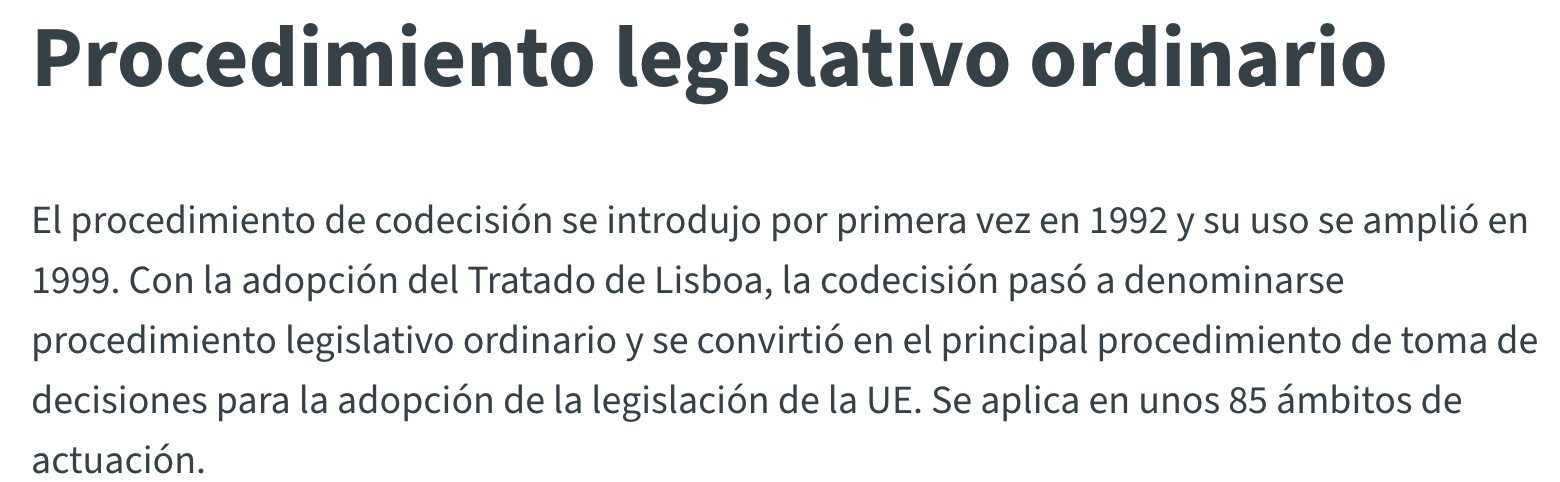 COM
Parlamento
Consejo
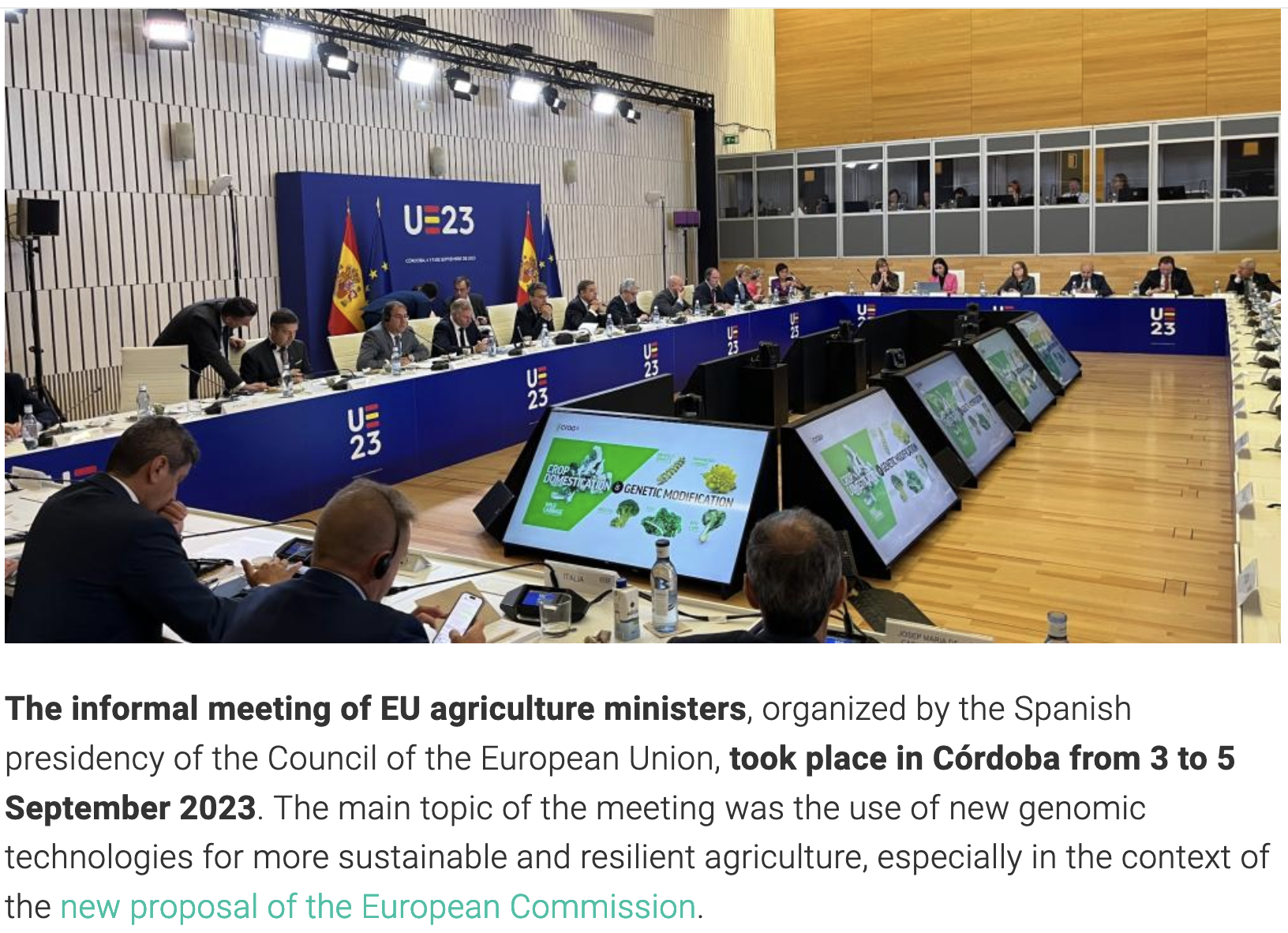 La Presidencia española impulsa el debate sobre la propuesta legislativa para la producción de variedades vegetales mediante nuevas técnicas genómicas
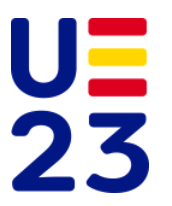 Una nueva regulación para las NTGs
Consejo
Octubre 2019. Encarga a la COM la realización de un estudio

COM
Abril 2021. Estudio sobre el potencial de las NTGs
Junio 2023. Propuesta legislativa para las NTGs

Consejo
Julio- Diciembre 2023. ESP Pre.  Mod. No consenso
Enero-Junio 2024. BEL Pre. Mod. No consenso
Julio-Diciembre 2024. HUN Pre. No consenso
Enero 2025. POL Pre. Consenso propuesta modificada
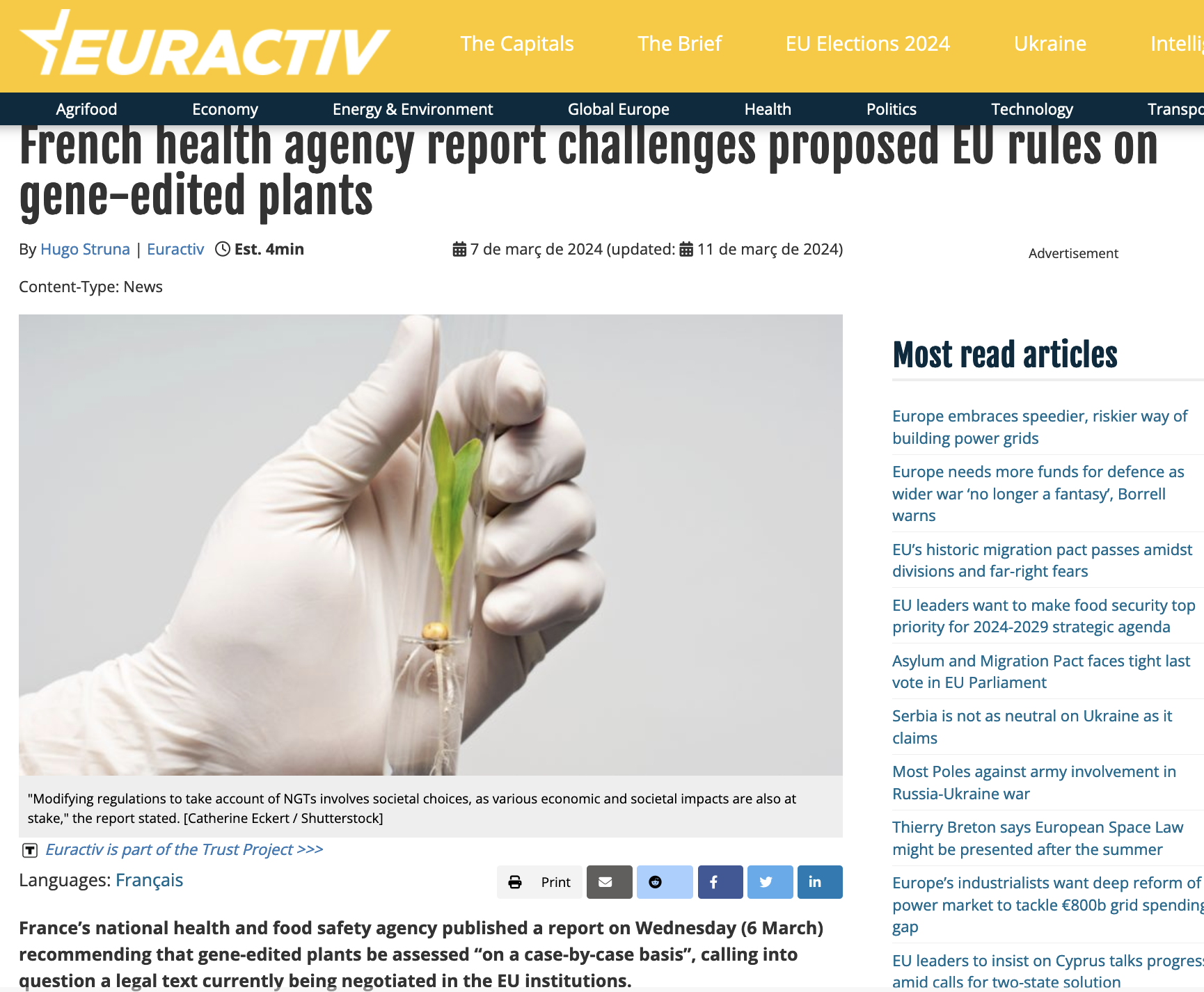 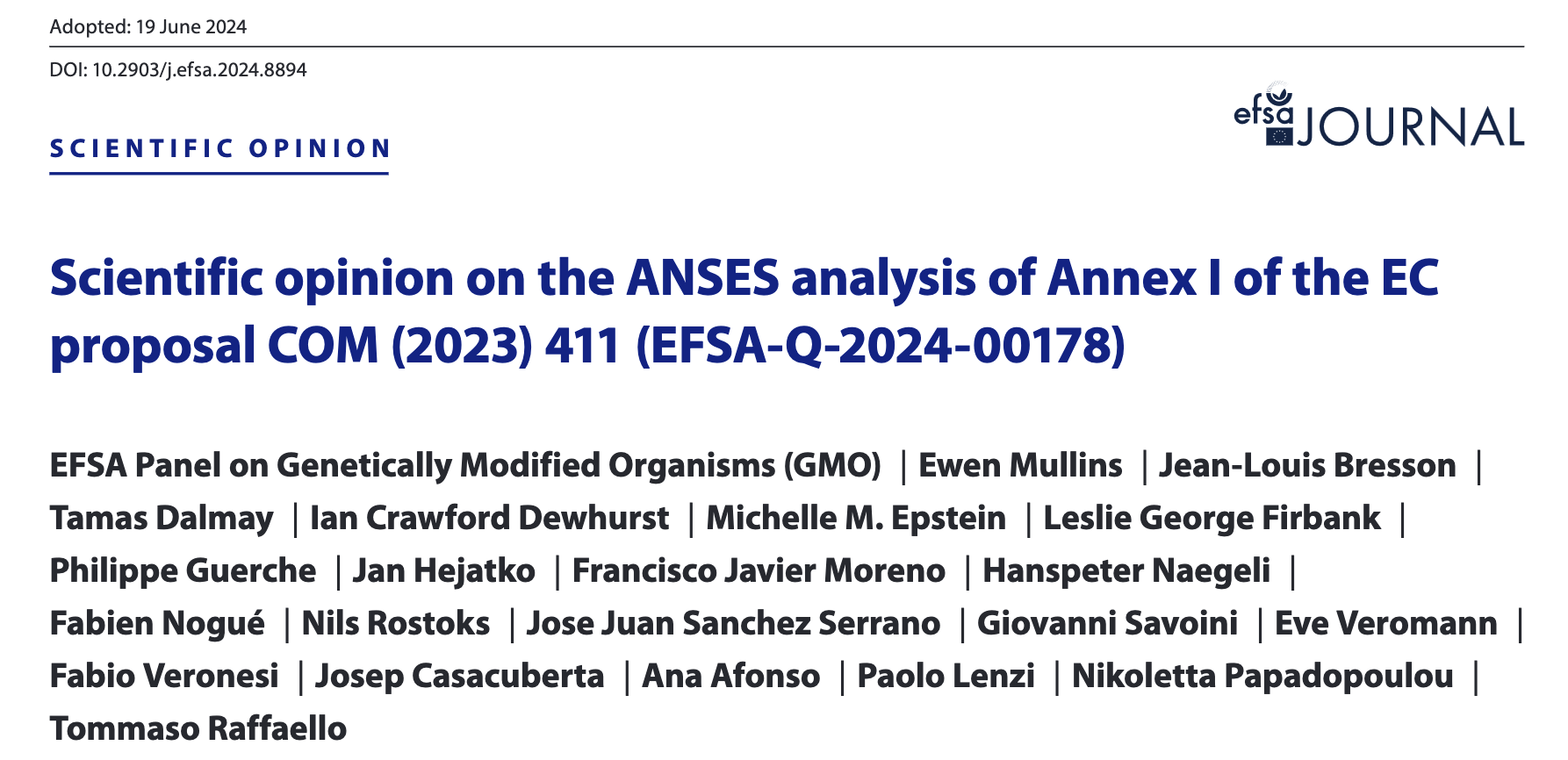 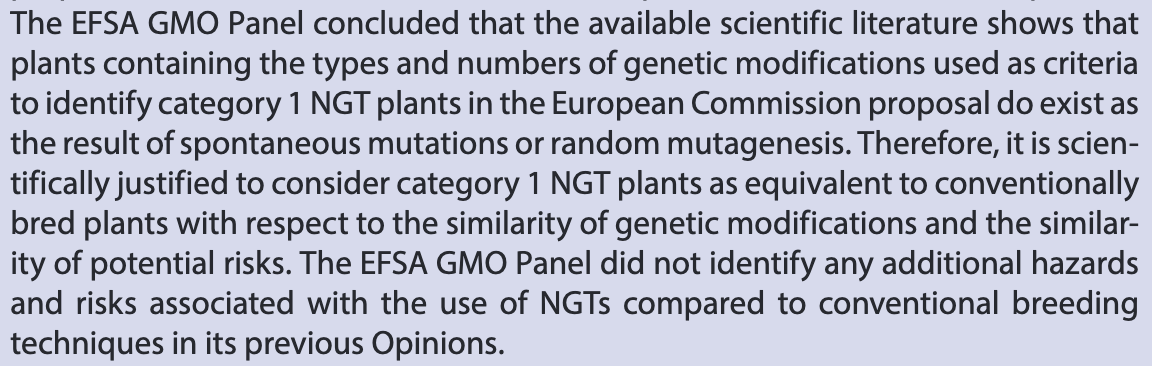 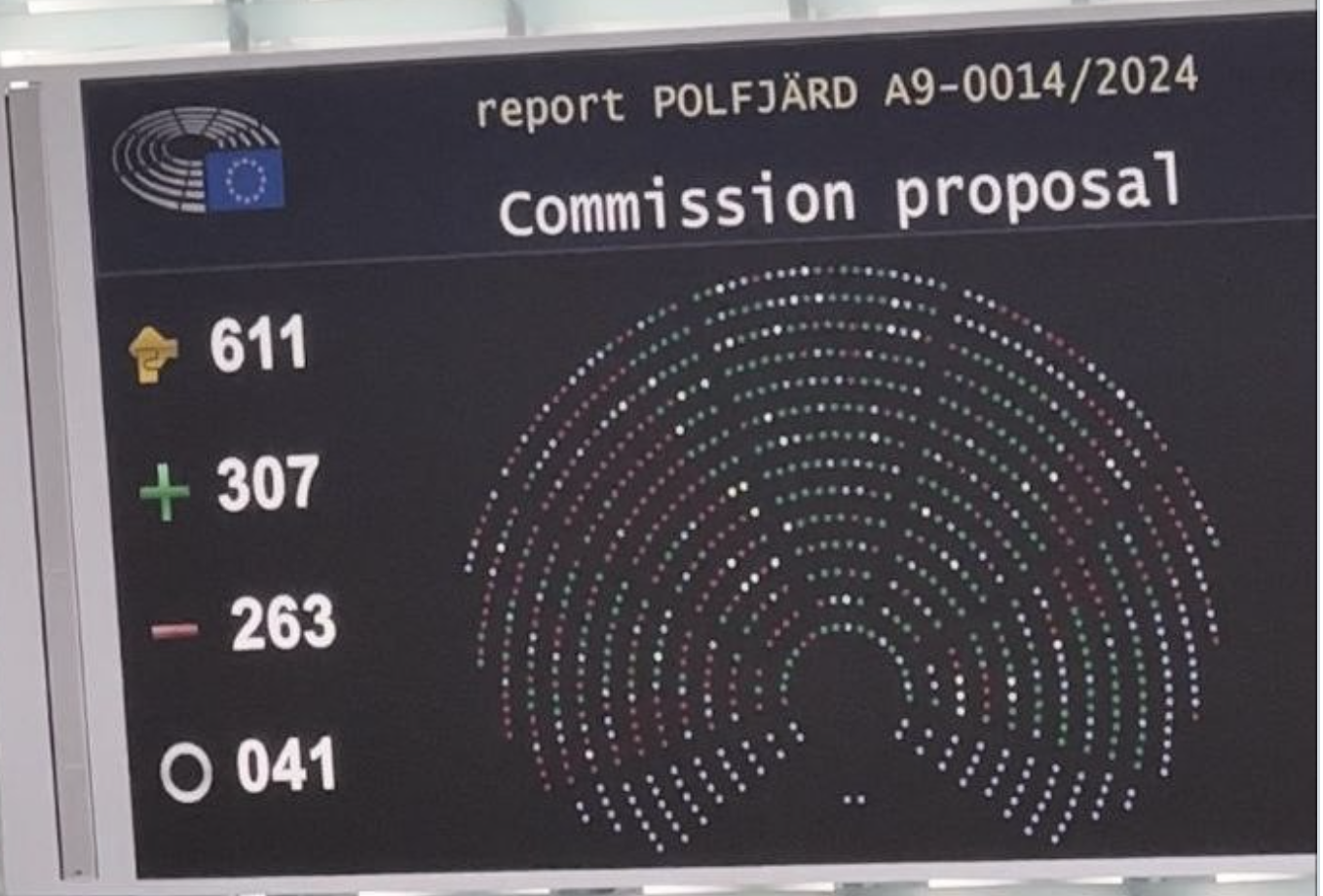 Una nueva regulación para las NTGs
Consejo
Octubre 2019. Encarga a la COM la realización de un estudio

COM
Abril 2021. Estudio sobre el potencial de las NTGs
Junio 2023. Propuesta legislativa para las NTGs

Consejo
Julio- Diciembre 2023. ESP Pre.  Mod. No consenso
Enero-Junio 2024. BEL Pre. Mod. No consenso
Julio-Diciembre 2024. HUN Pre. No consenso
Enero 2025. POL Pre. Consenso propuesta modificada

Parlamento
Enero 2024. Aprueba una propuesta modificada (diferente)
Edición génica y mejora genética de plantas
Permite la modificación específica (edición) de genes endógenos (necesita de un conocimiento previo detallado)

Introduce mutaciones que son indistinguibles de las mutaciones espontaneas

Puede ayudar a la mejora de caracteres complejos que dependen de múltiples genes, y también en genomas complejos (e.g. poliploides)

Herramienta muy poderosa para la obtención de nuevas variedades para una agricultura más sostenible
La regulación de las NTGs en la UE
La legislación actual de OMGs no está adaptada a las NTGs

La nueva regulación debe permitir utilizar estas nuevas técnicas asegurando un alto grado de seguridad de los productos 

Se necesita una regulación que pueda adaptarse al desarrollo tecnológico y a una gran variedad de especies y caracteres

Es importante que sea flexible y aplicable caso por caso (confianza en el análisis científico riguroso)
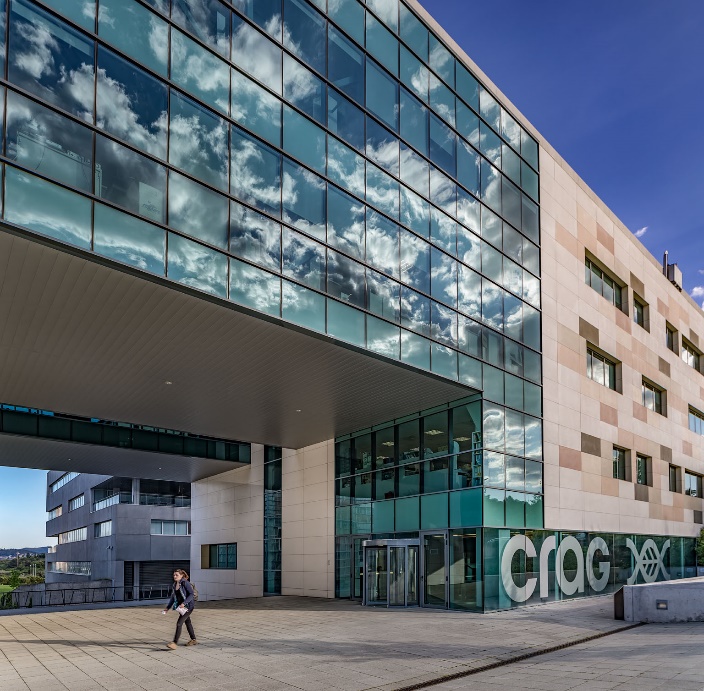 Gracias!
Síguenos en:
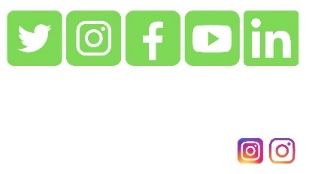 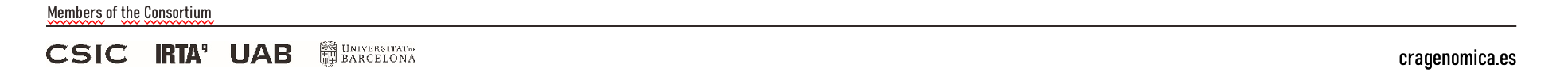